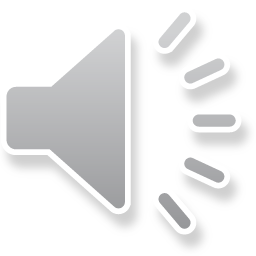 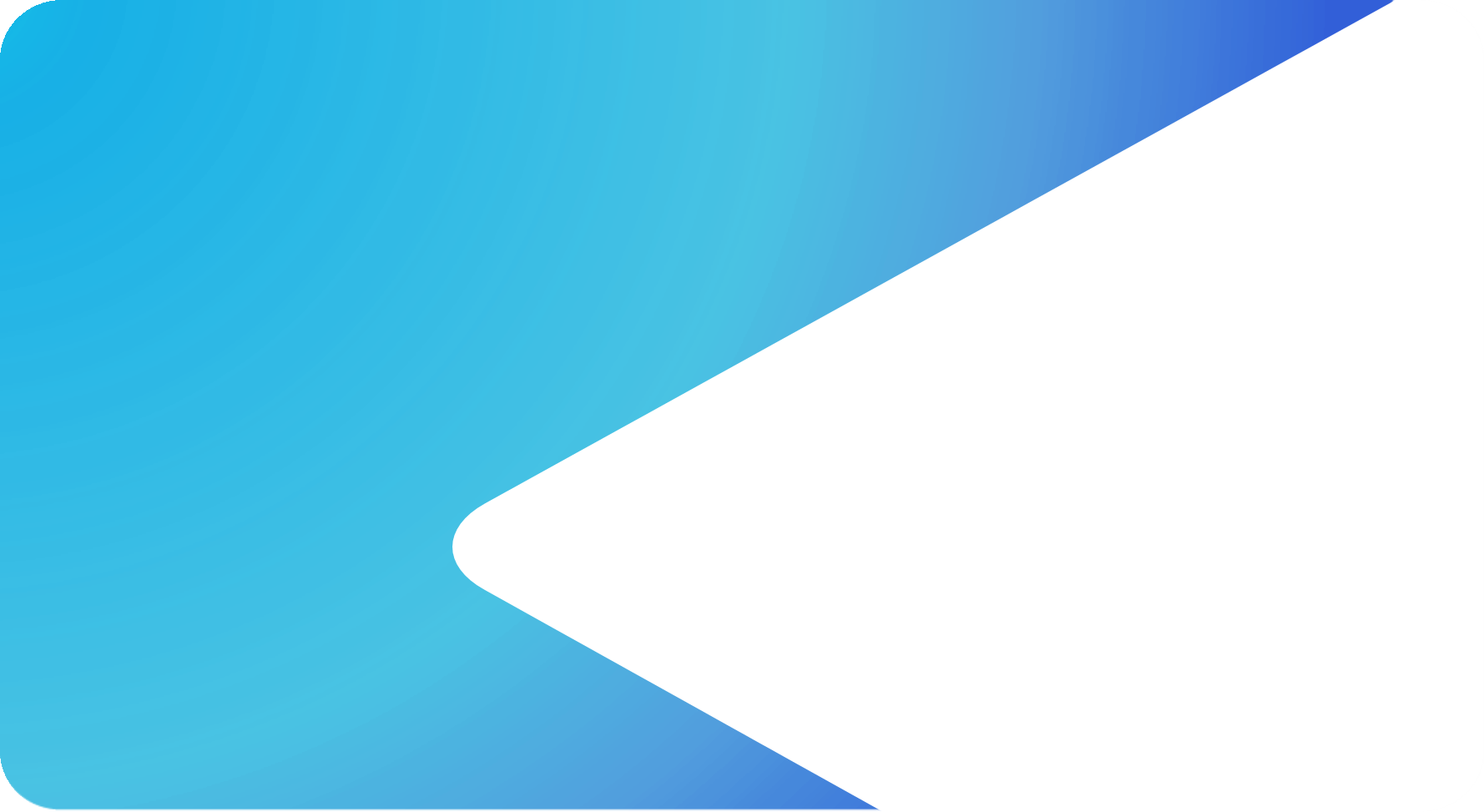 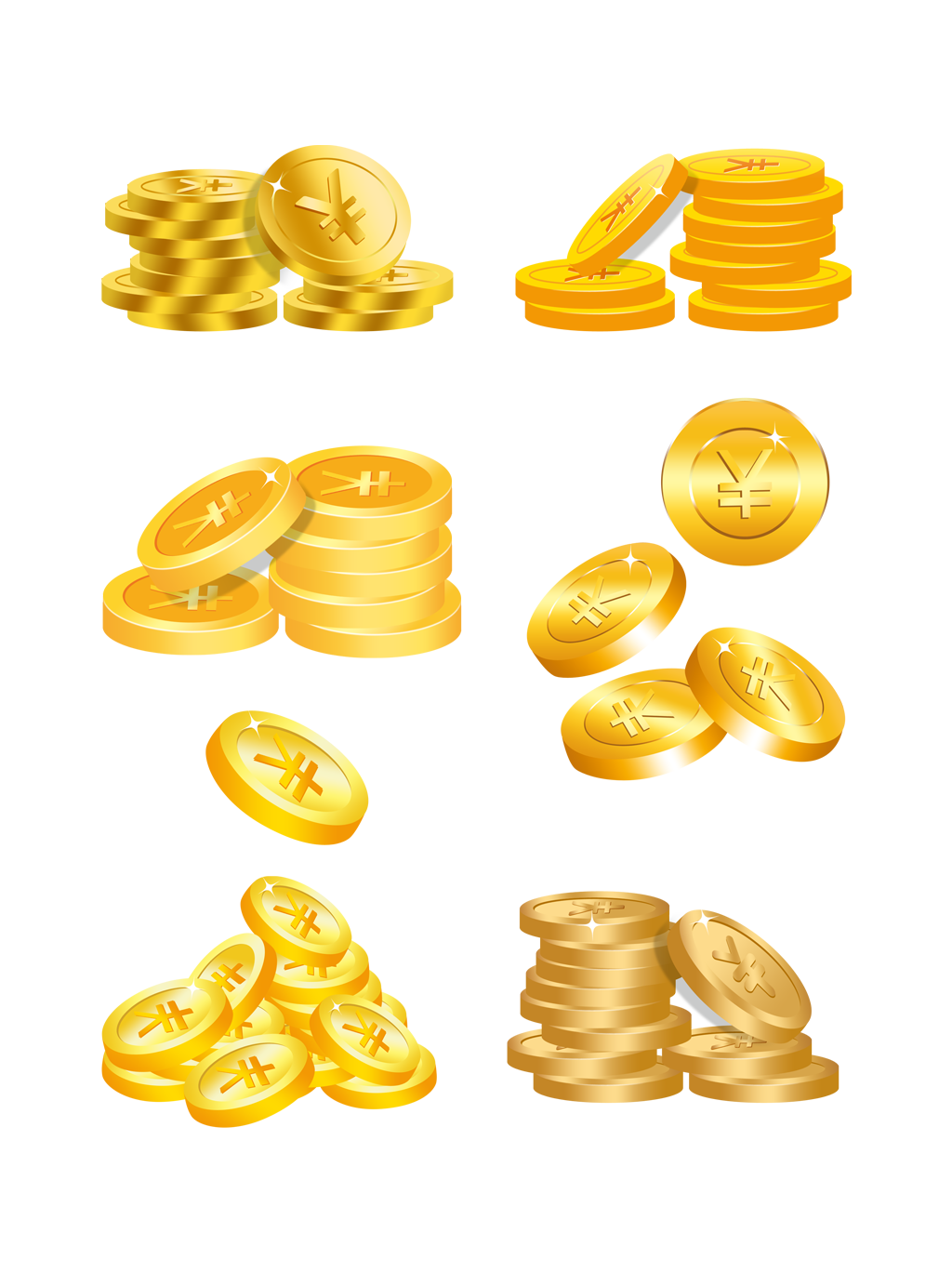 经典风格
金融市场总结
添加相关内容的标题
CONTENT TO PLAY HERE, OR THROUGH YOUR COPY, PASTE IN THIS BOX, AND SELECT ONLY THE TEXT. YOUR CONTENT TO PLAY HERE, OR THROUGH YOUR COPY, ASTE IN THIS ,
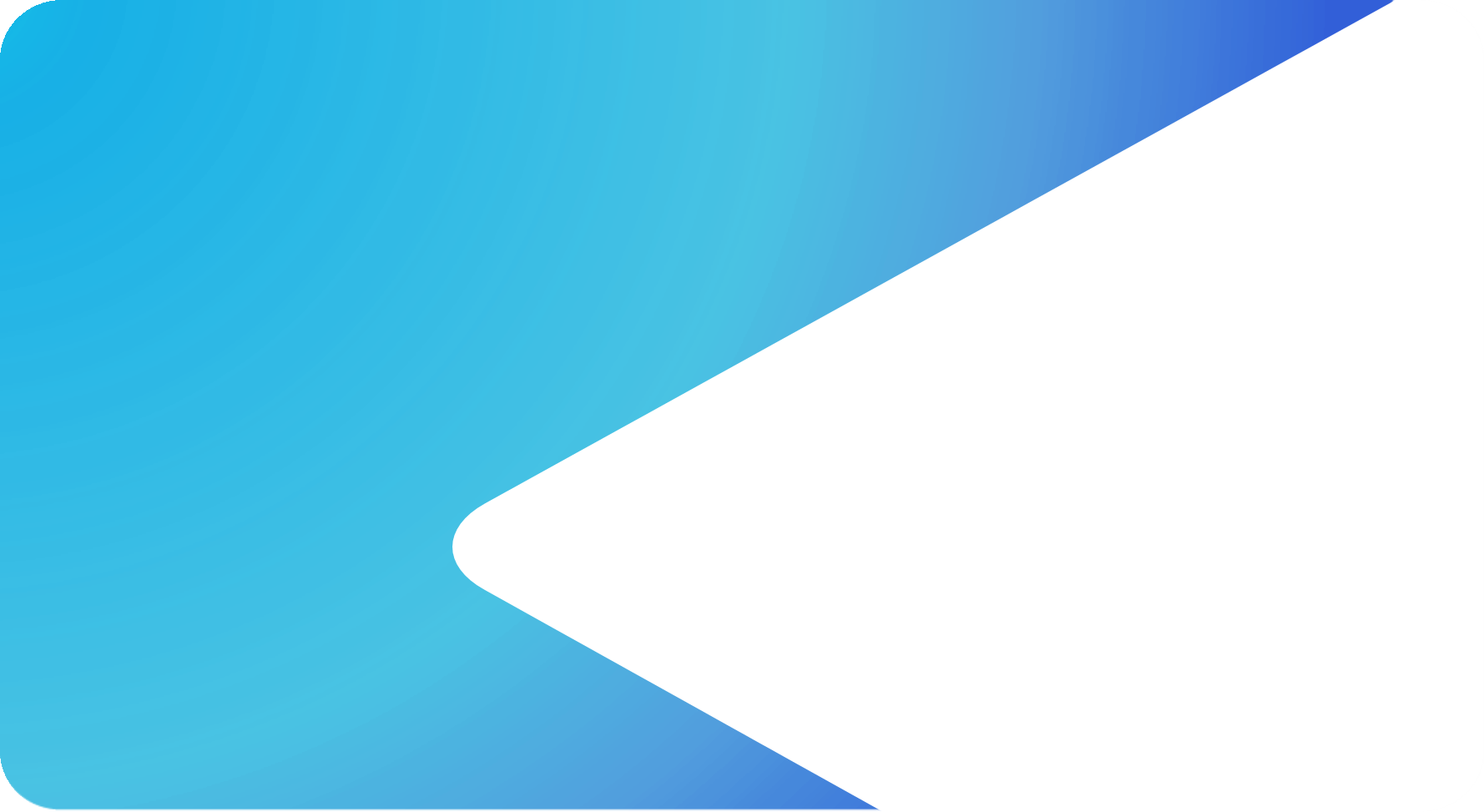 CONTENTS
目录
01
02
03
04
输入标题内容
输入标题内容
输入标题内容
输入标题内容
点击添加文本点击添加文本点击添加文本点击
点击添加文本点击添加文本点击添加文本点击
点击添加文本点击添加文本点击添加文本点击
点击添加文本点击添加文本点击添加文本点击
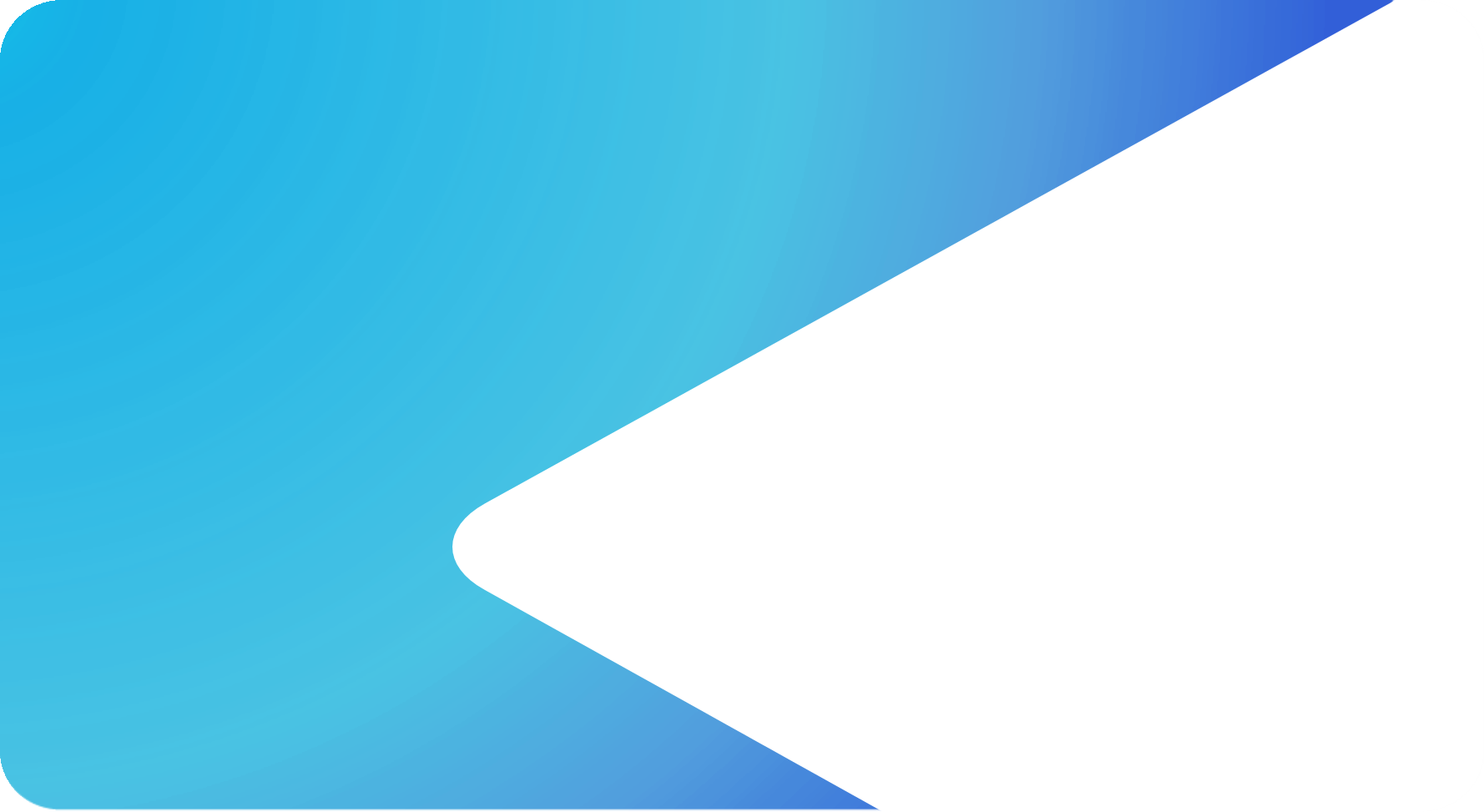 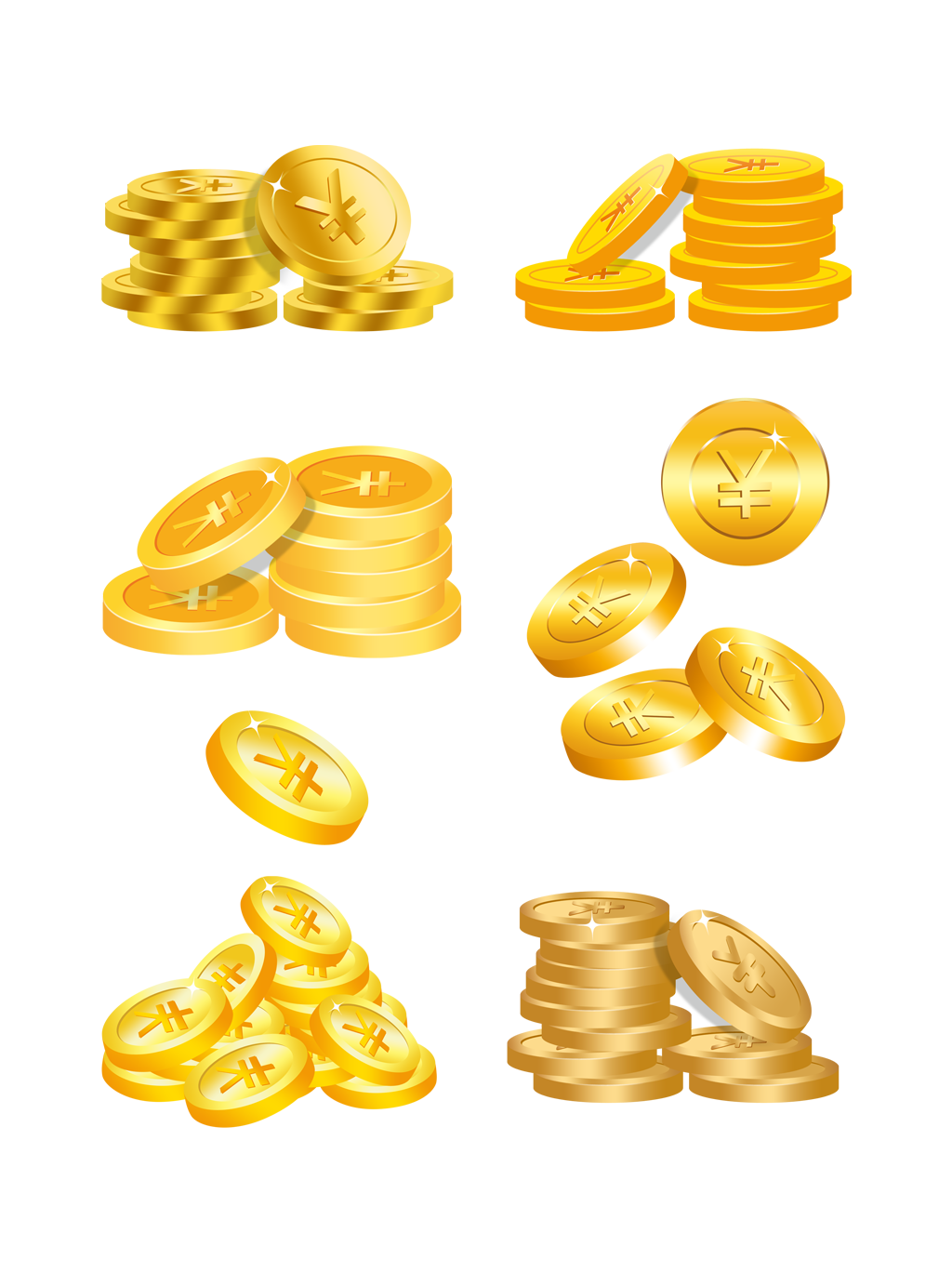 PART 01  TITLE HERE
输入标题内容
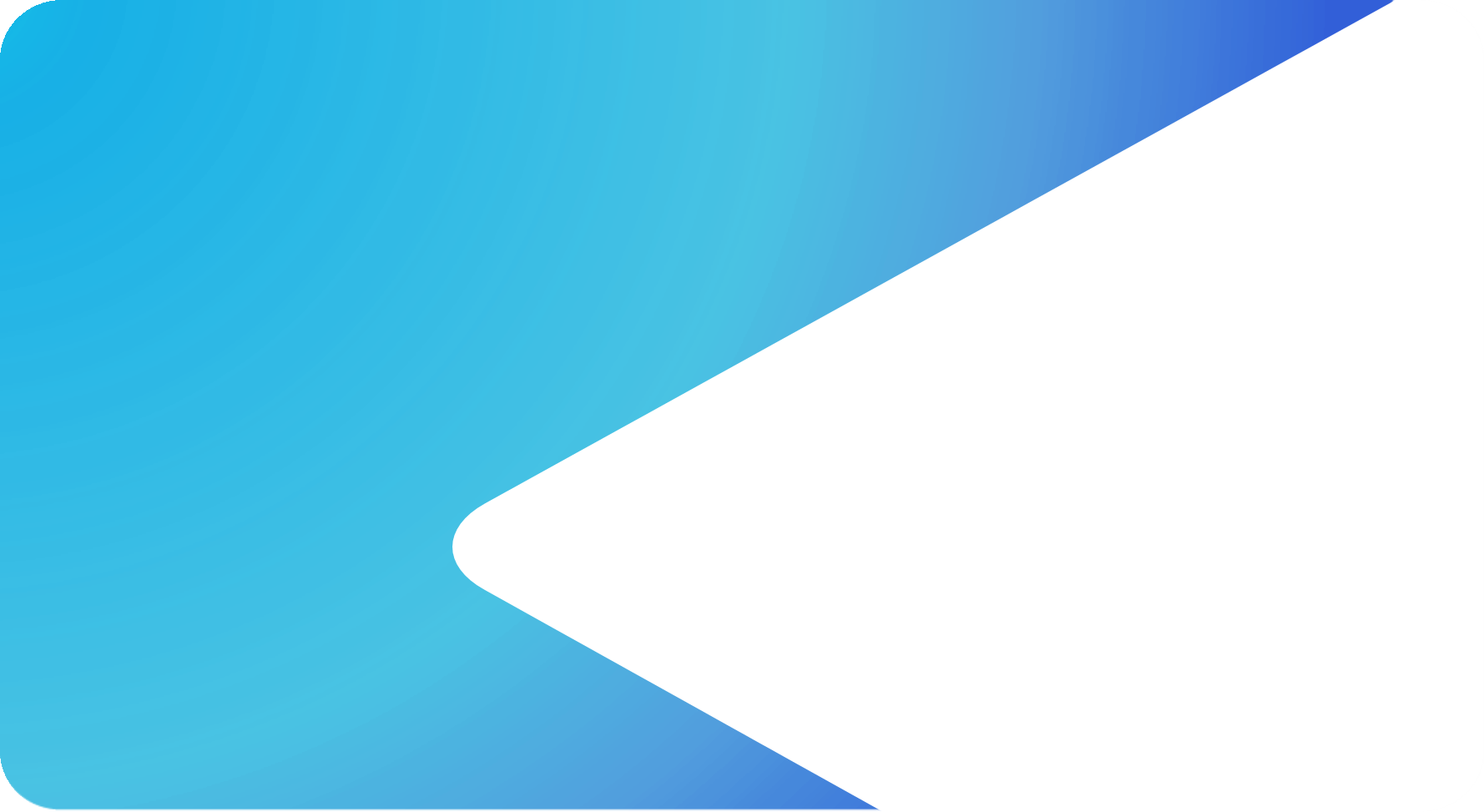 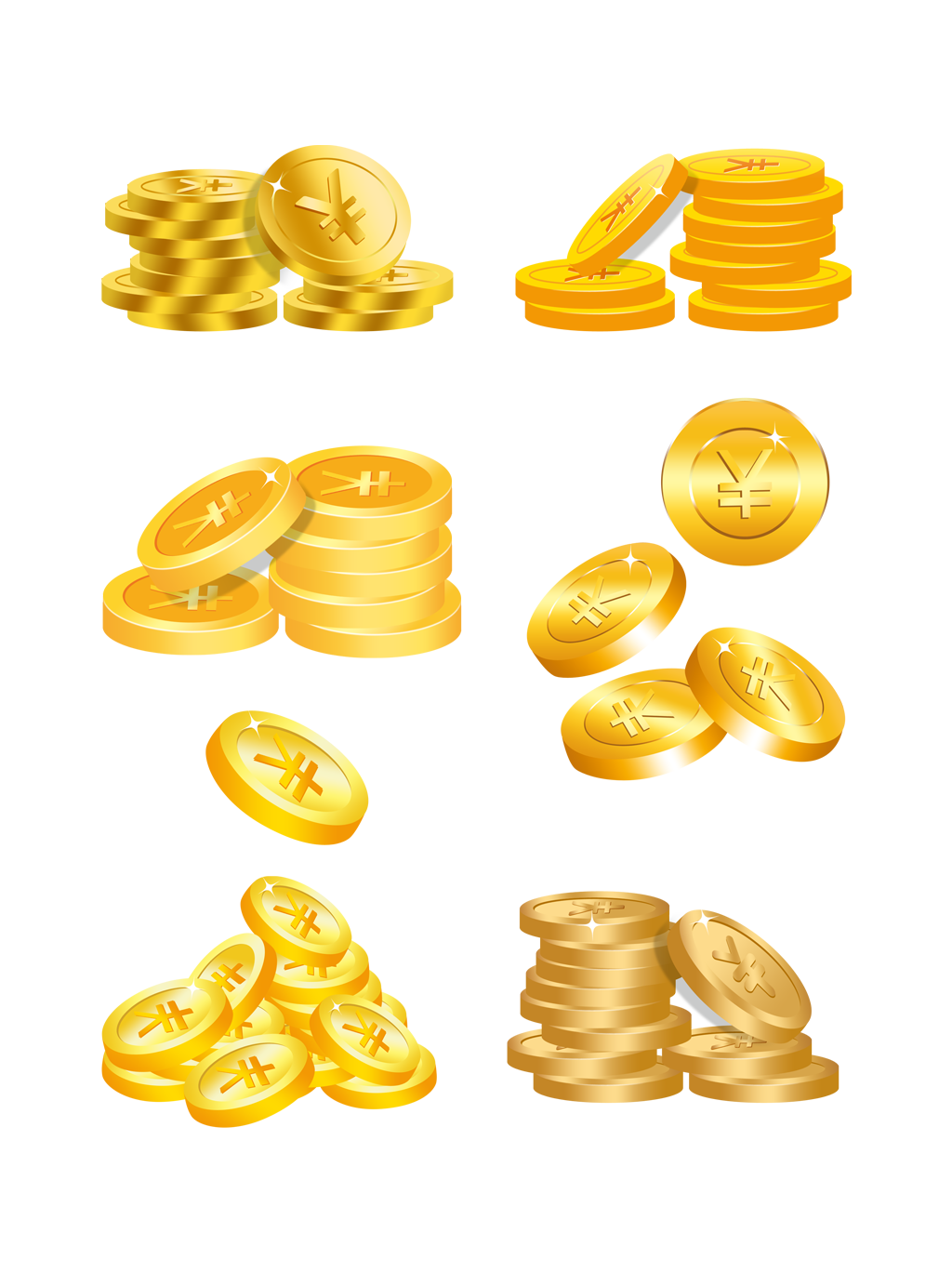 添加标题内容
添加标题内容
添加标题内容
添加标题内容
The user print the presentation and make it into a it into a film to be used in a wider field
The user print the presentation and make it into a it into a film to be used in a wider field
The user print the presentation and make it into a it into a film to be used in a wider field
The user print the presentation and make it into a it into a film to be used in a wider field
输入标题内容
01
关键字
The user can demonstrate on a projector or co
The user print the presentation and make it into a it into a film to be used in a wider field
02
03
04
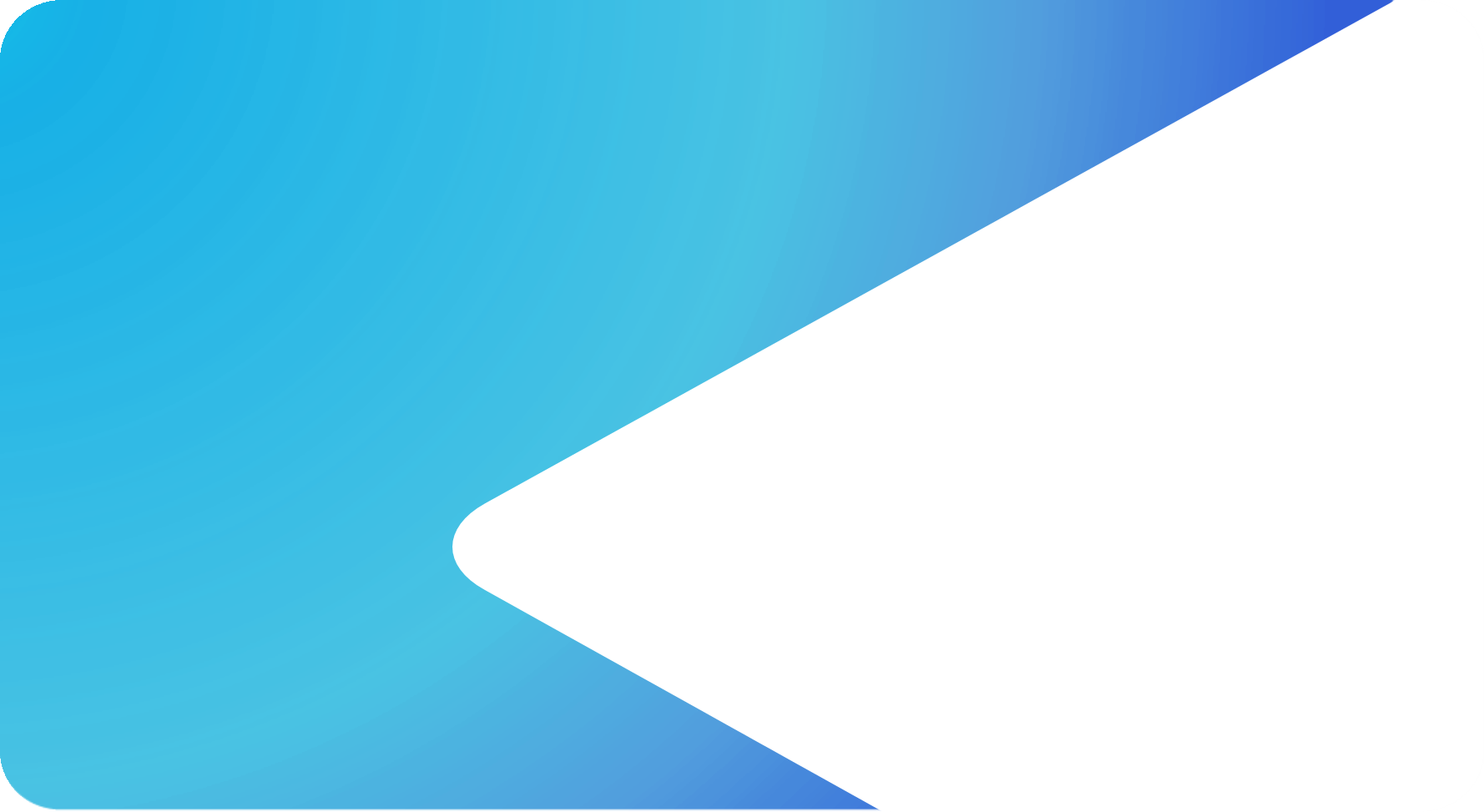 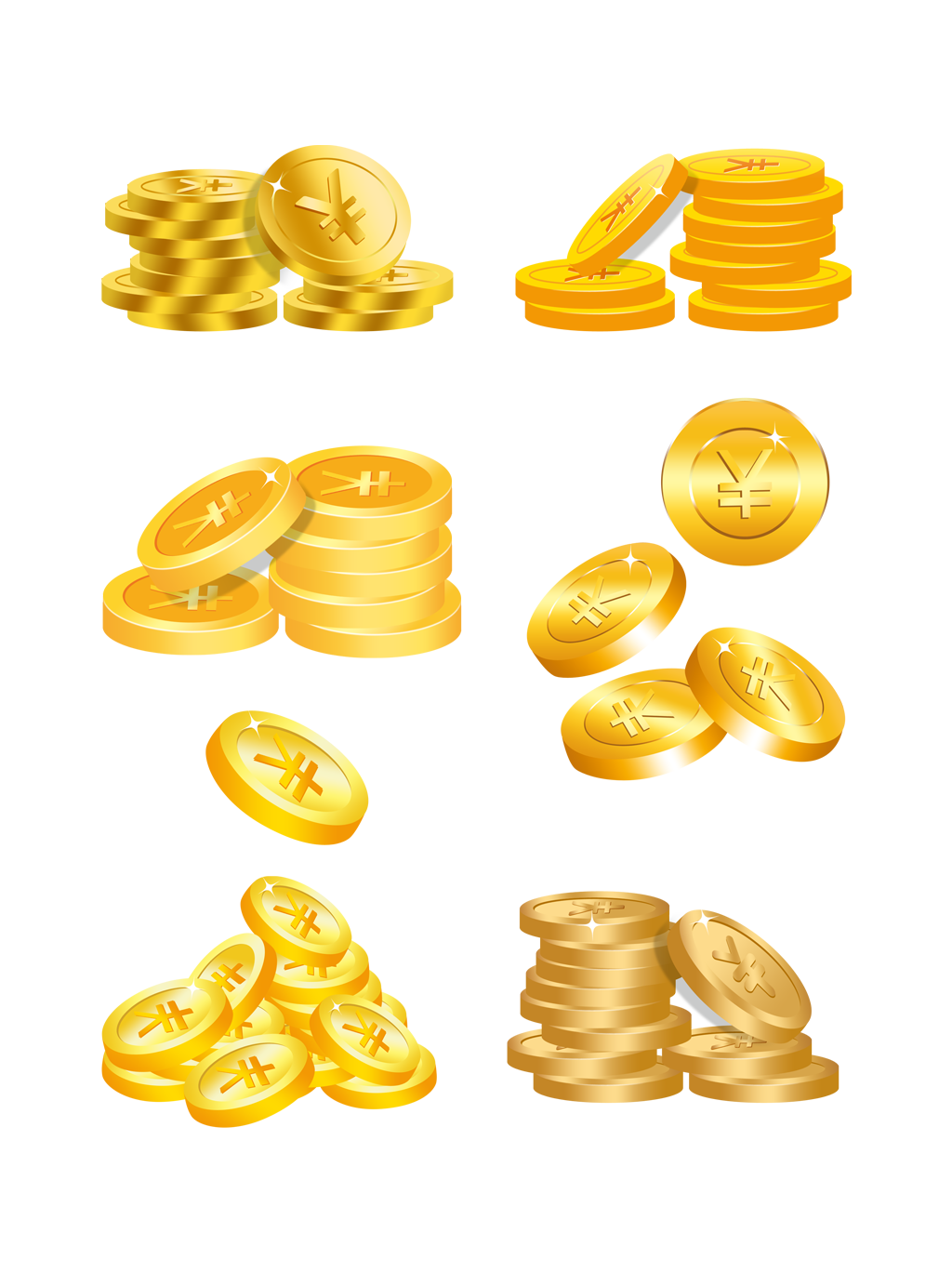 添加标题内容
The user print the presentation and make it into a it into a film to be used in a wider field
添加标题内容
添加标题内容
1
2
The user print the presentation and make it into a it into a film to be used in a wider field
The user print the presentation and make it into a it into a film to be used in a wider field
添加标题内容
添加标题内容
3
4
The user print the presentation and make it into a it into a film to be used in a wider field
The user print the presentation and make it into a it into a film to be used in a wider field
输入标题内容
添加标题内容
The user can demonstrate on a projector or co
The user print the presentation and make it into a it into a film to be used in a wider field
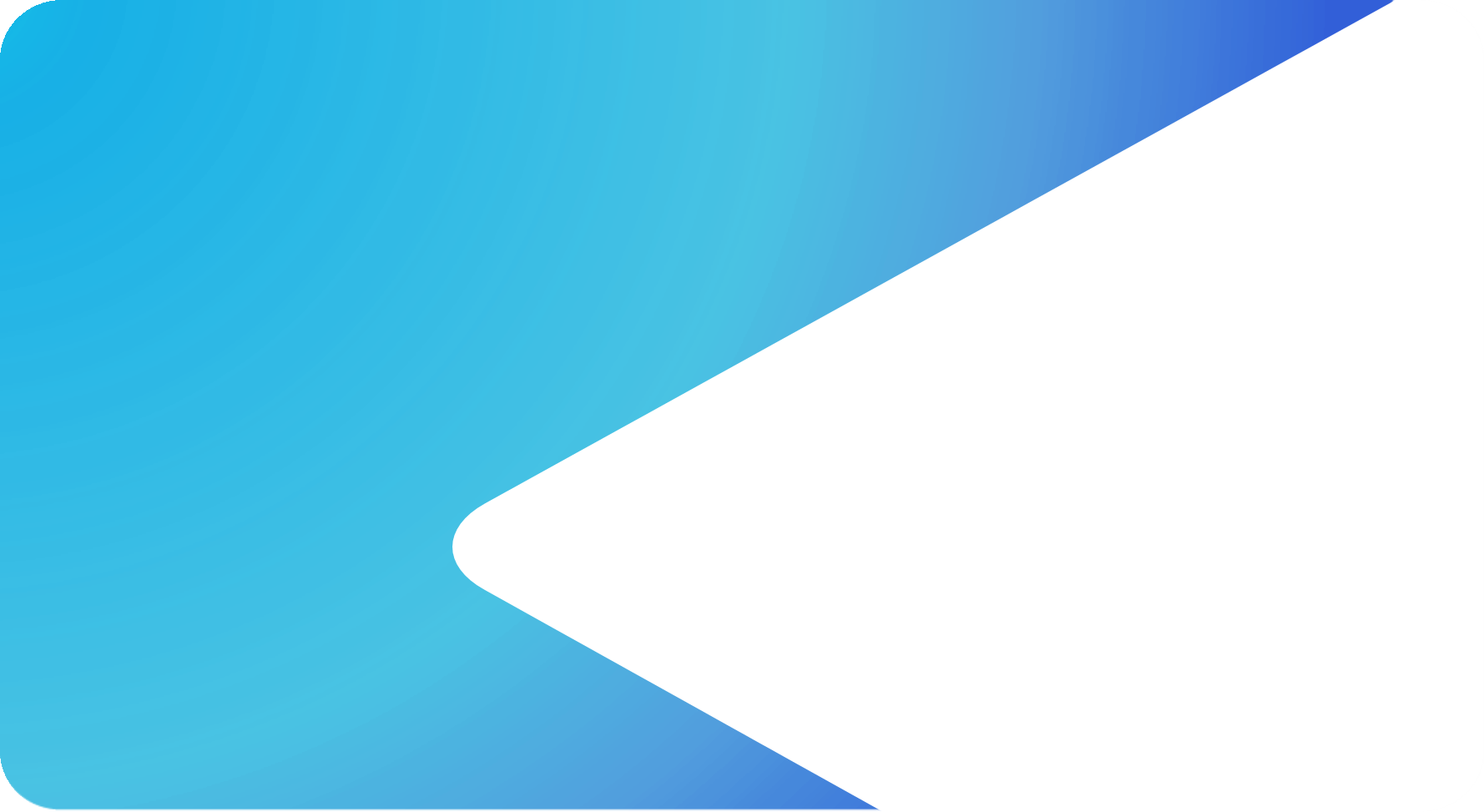 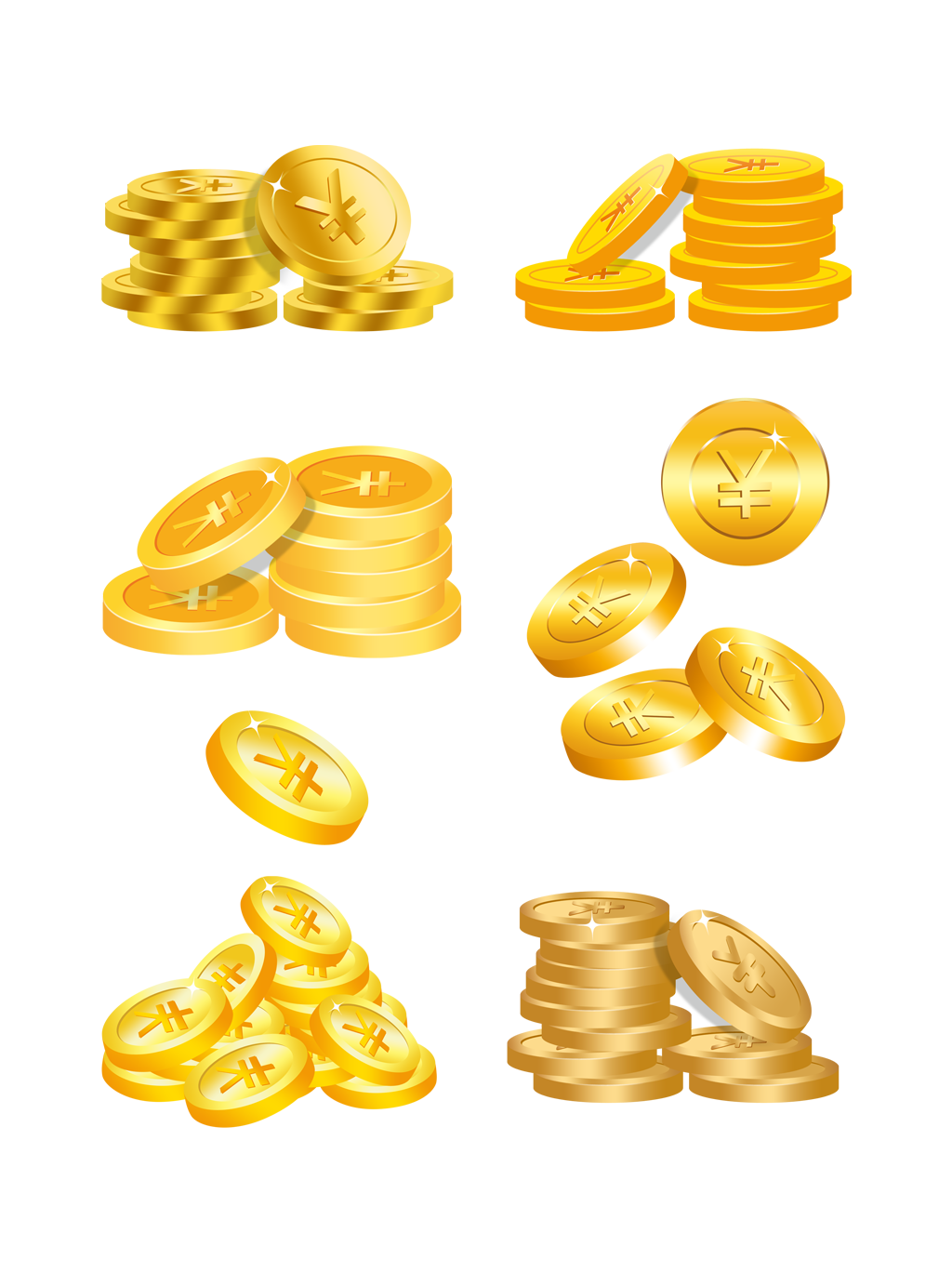 01
加入标题
The user print the presentation and make it into a it into a film to be used in a wider field
输入标题内容
请替换文字内容
The user can demonstrate on a projector or co
02
加入标题
The user print the presentation and make it into a it into a film to be used in a wider field
03
加入标题
请替换文字内容
The user print the presentation and make it into a it into a film to be used in a wider field
04
加入标题
The user print the presentation and make it into a it into a film to be used in a wider field
请替换文字内容
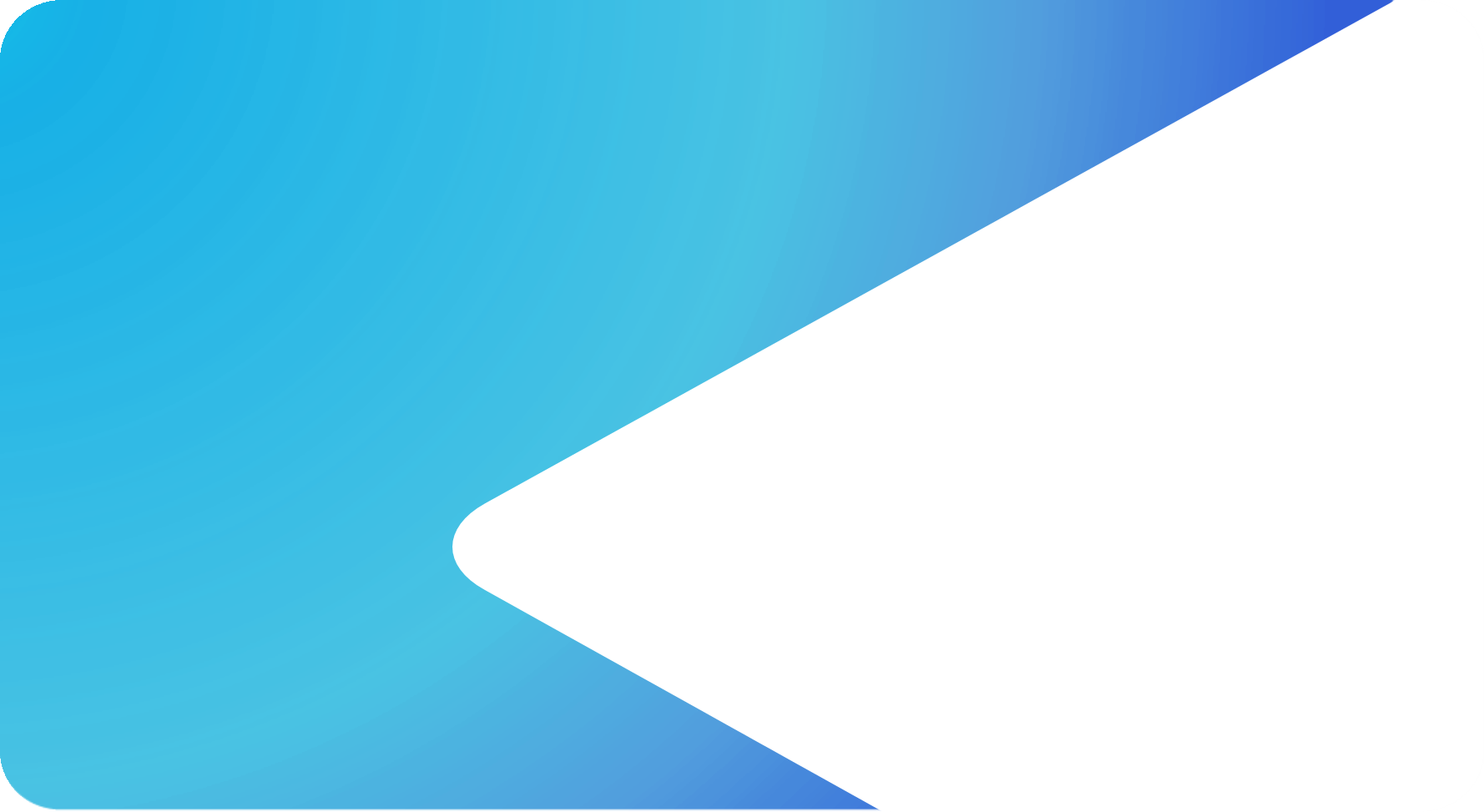 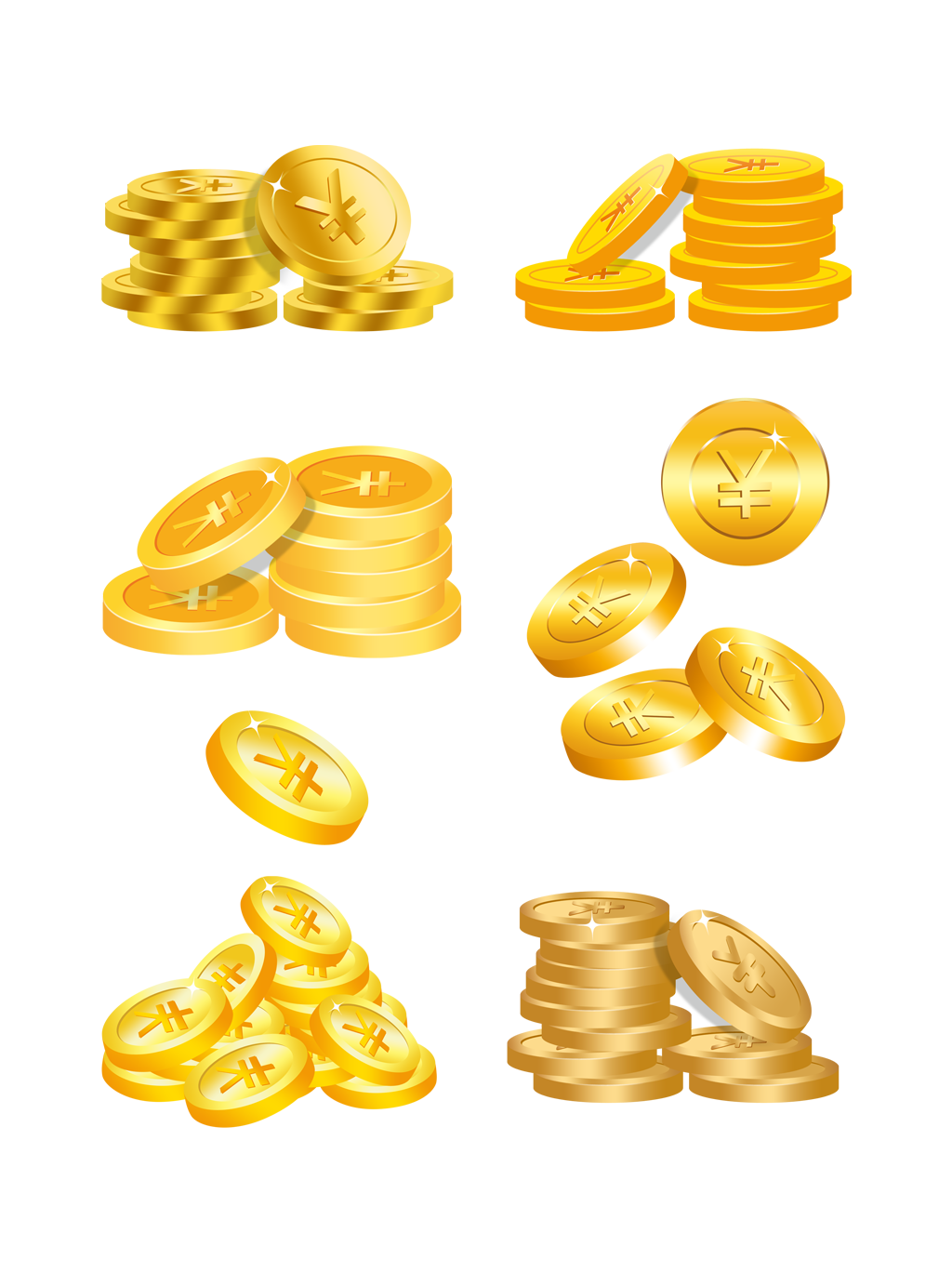 PART 02  TITLE HERE
输入标题内容
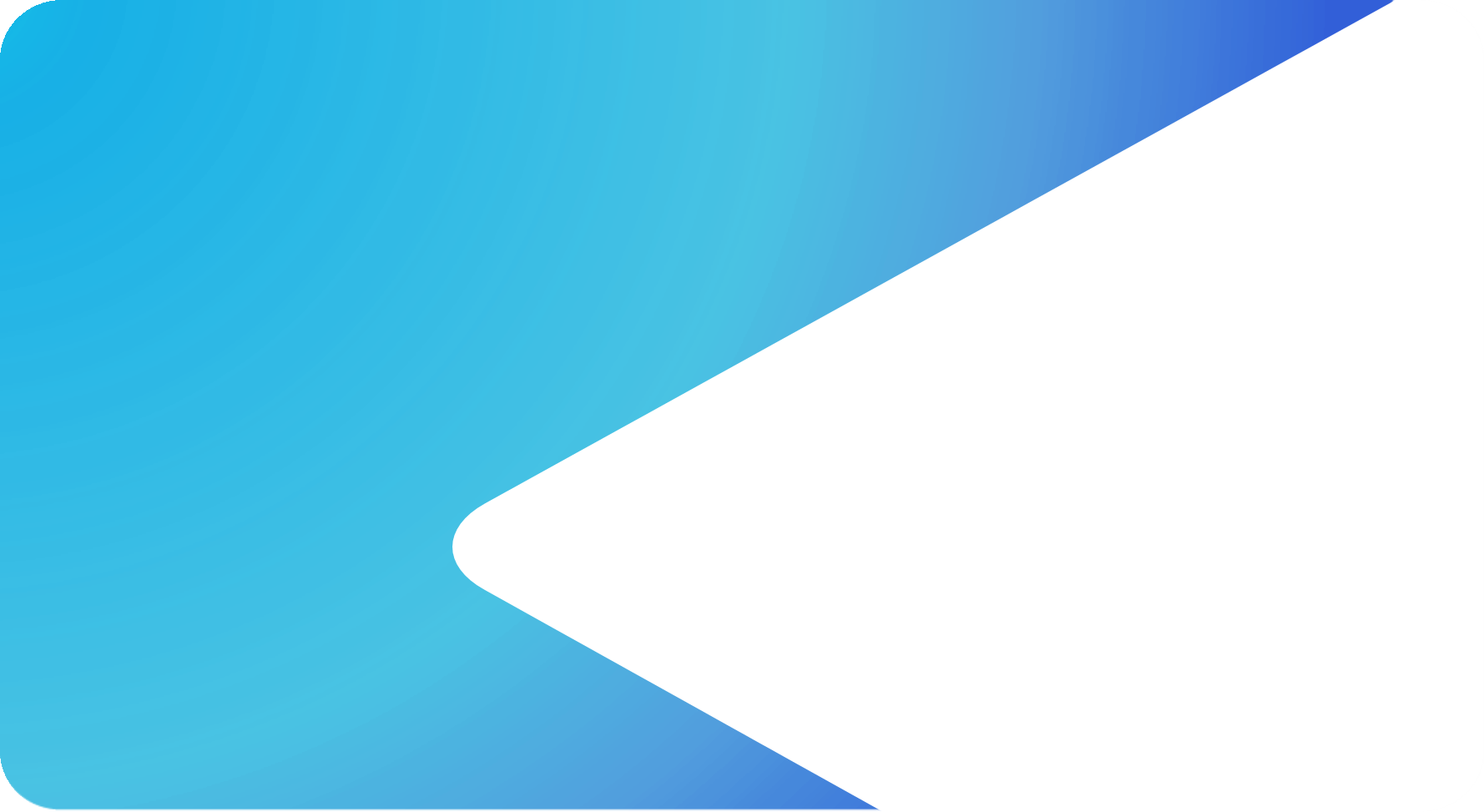 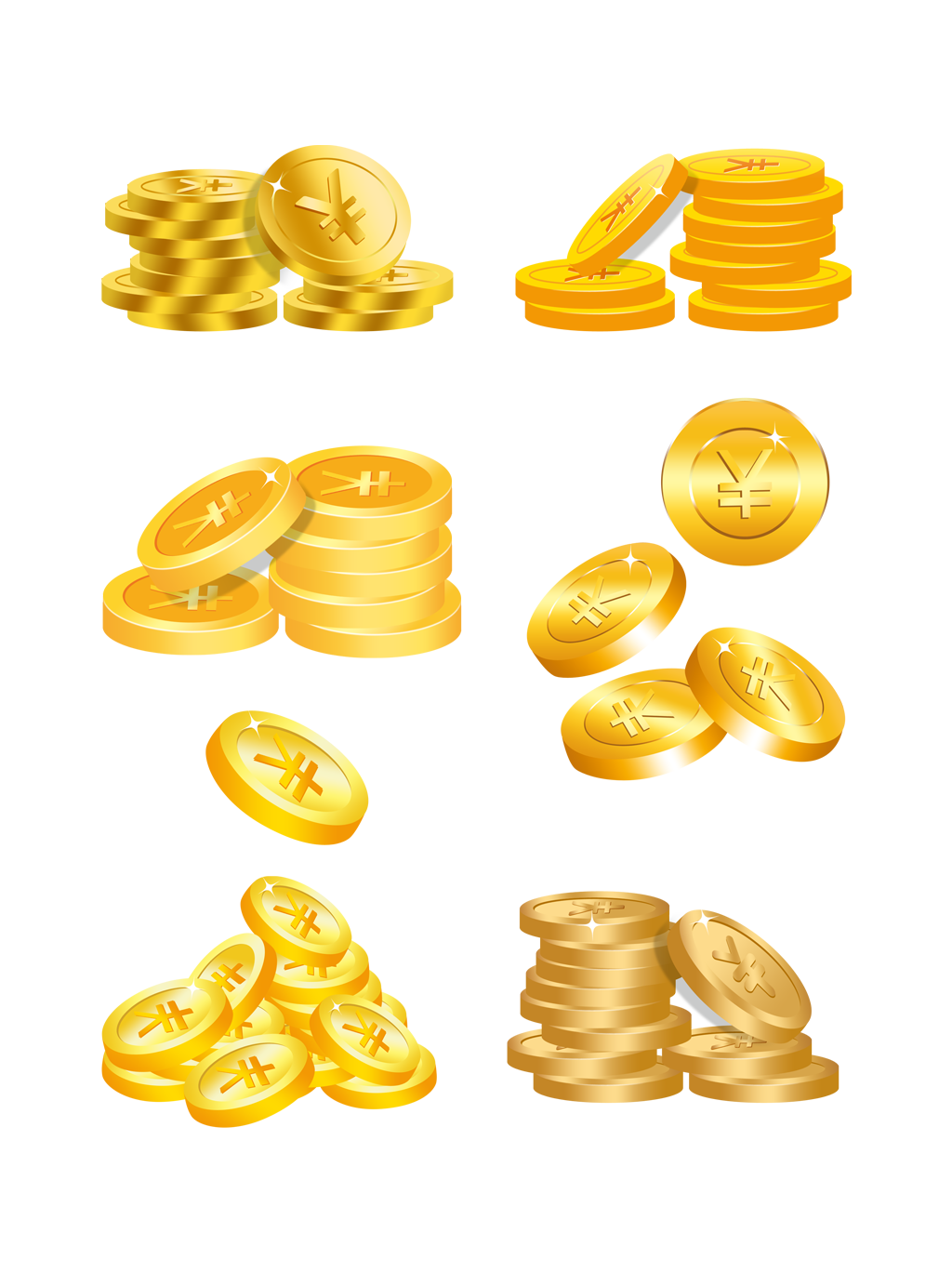 输入标题内容
标题文字
The user can demonstrate on a projector or co
标题文字
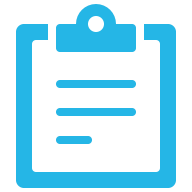 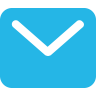 The user print the presentation and make it into a it into a film to be used in a wider field
The user print the presentation and make it into a it into a film to be used in a wider field
标题文字
标题文字
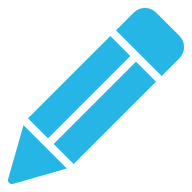 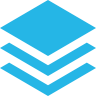 The user print the presentation and make it into a it into a film to be used in a wider field
The user print the presentation and make it into a it into a film to be used in a wider field
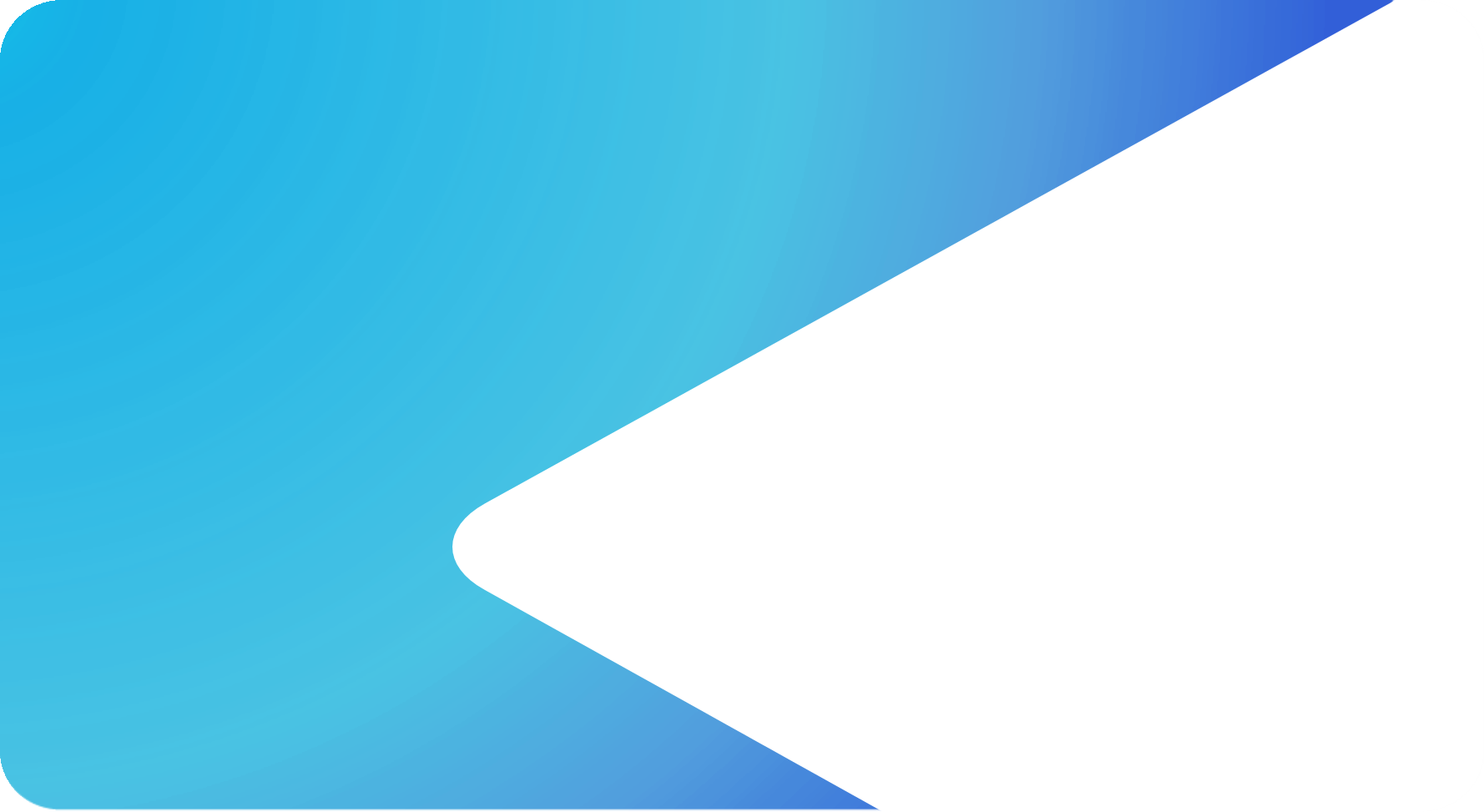 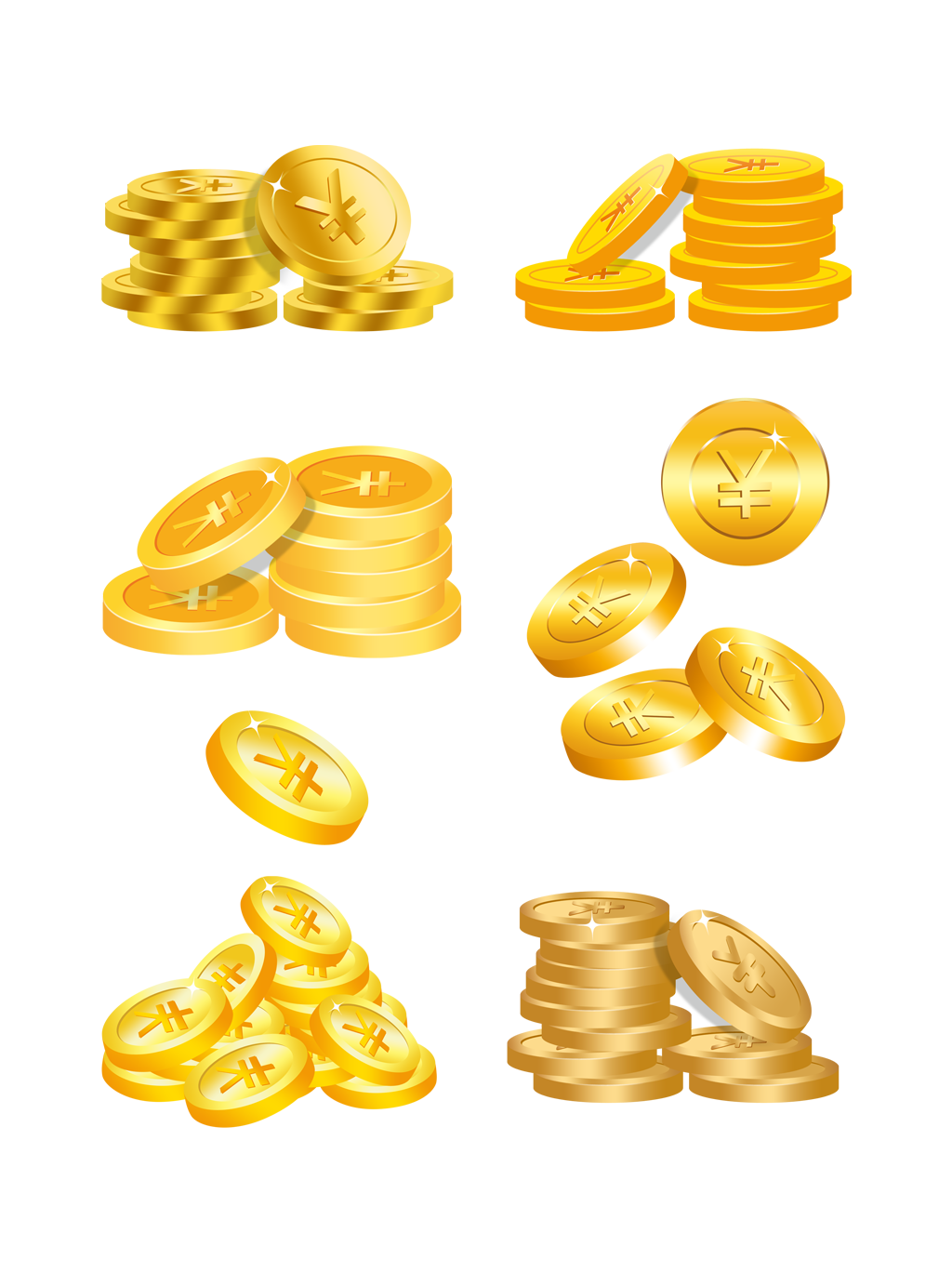 输入标题内容
添加标题
添加标题
The user can demonstrate on a projector or co
The user print the presentation and make it into a it into a film to be used in a wider fieldThe user print the presentation and make it into a it into a film to be used in a wider field
The user print the presentation and make it into a it into a film to be used in a wider fieldThe user print the presentation and make it into a it into a film to be used in a wider field
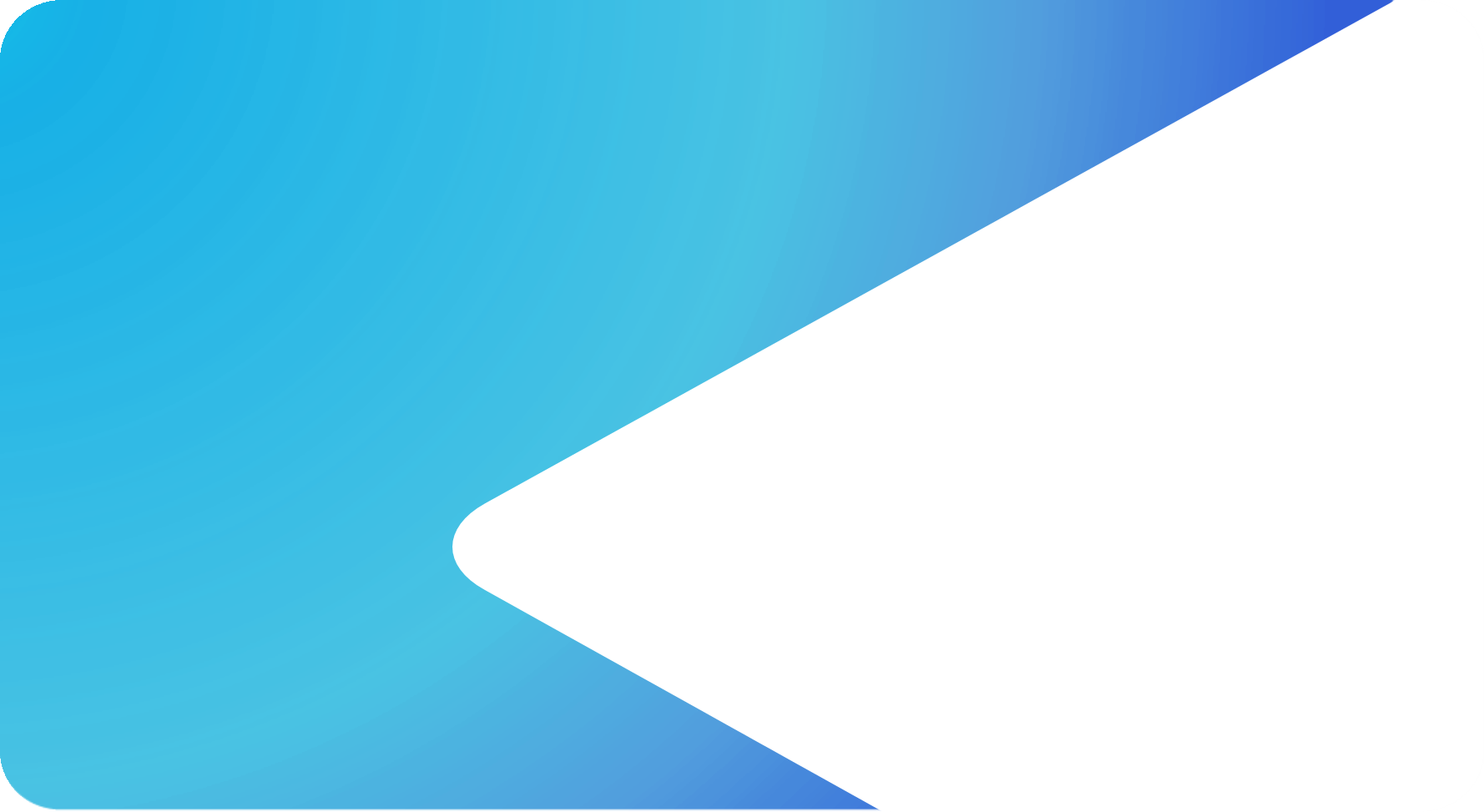 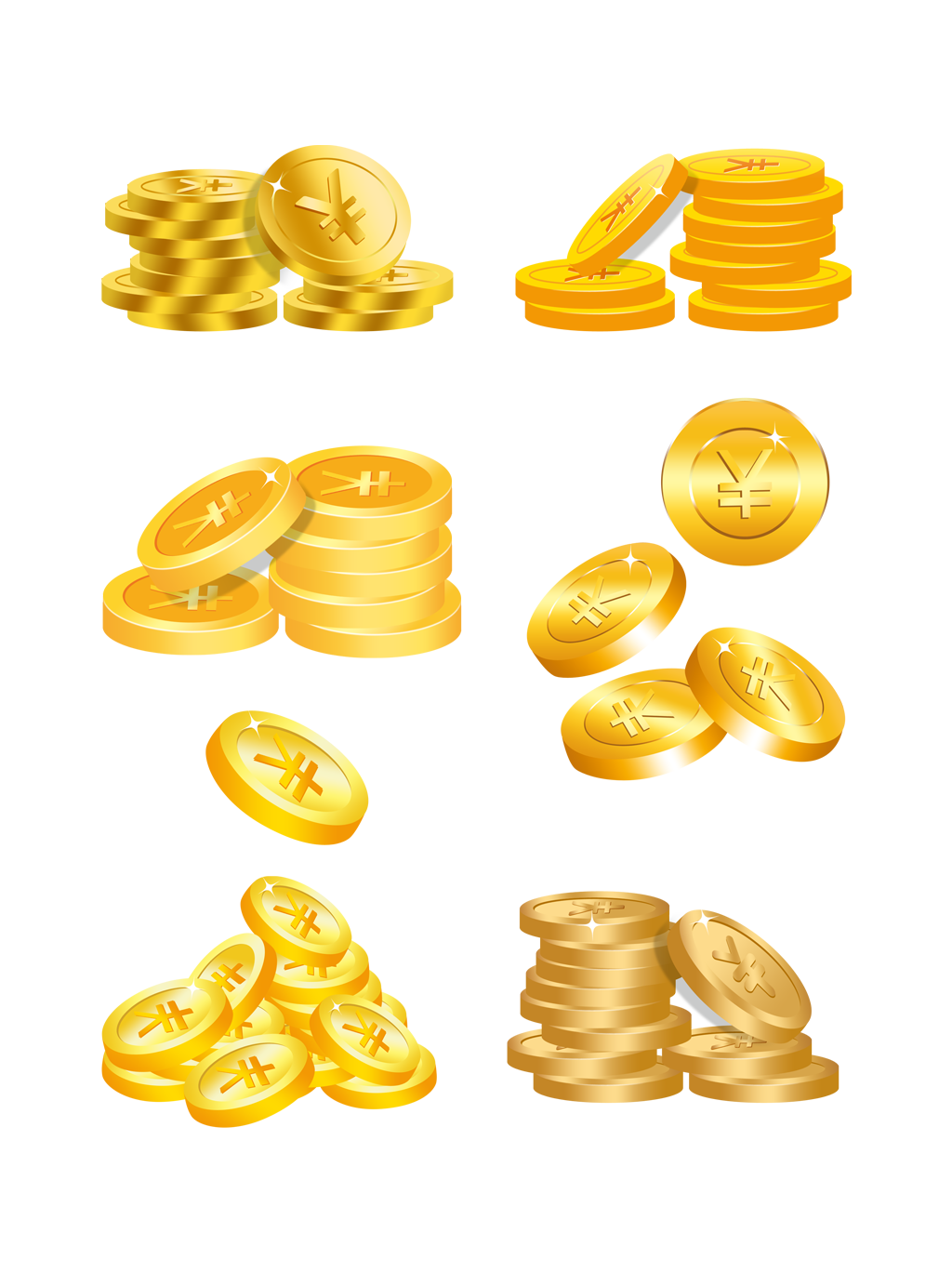 输入标题内容
标题文字添加
标题文字添加
标题文字添加
标题文字添加
标题文字添加
The user can demonstrate on a projector or co
The user print the presentation and make it into a it into a film to be used in a wider field
The user print the presentation and make it into a it into a film to be used in a wider field
The user print the presentation and make it into a it into a film to be used in a wider field
The user print the presentation and make it into a it into a film to be used in a wider field
The user print the presentation and make it into a it into a film to be used in a wider field
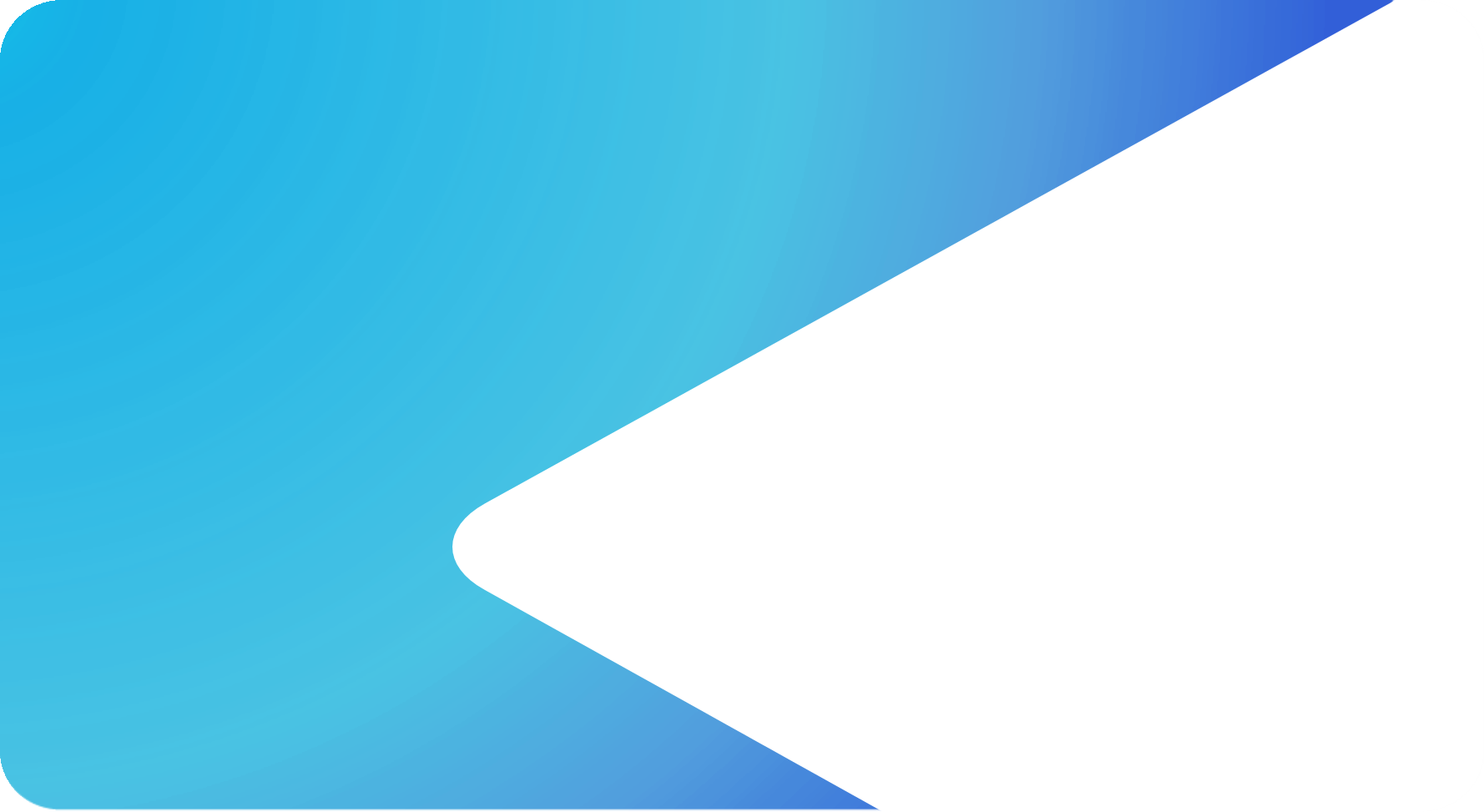 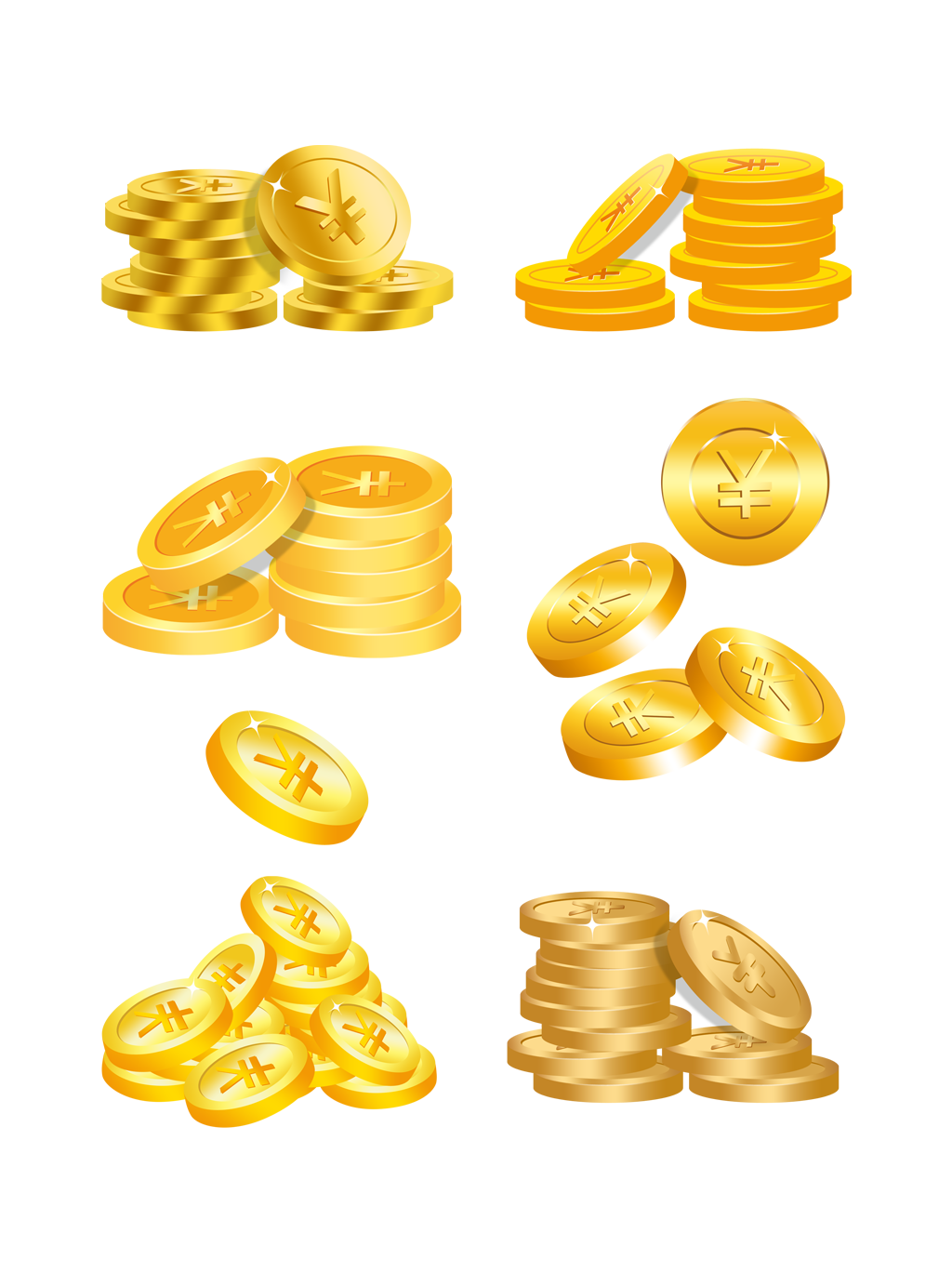 PART 03  TITLE HERE
输入标题内容
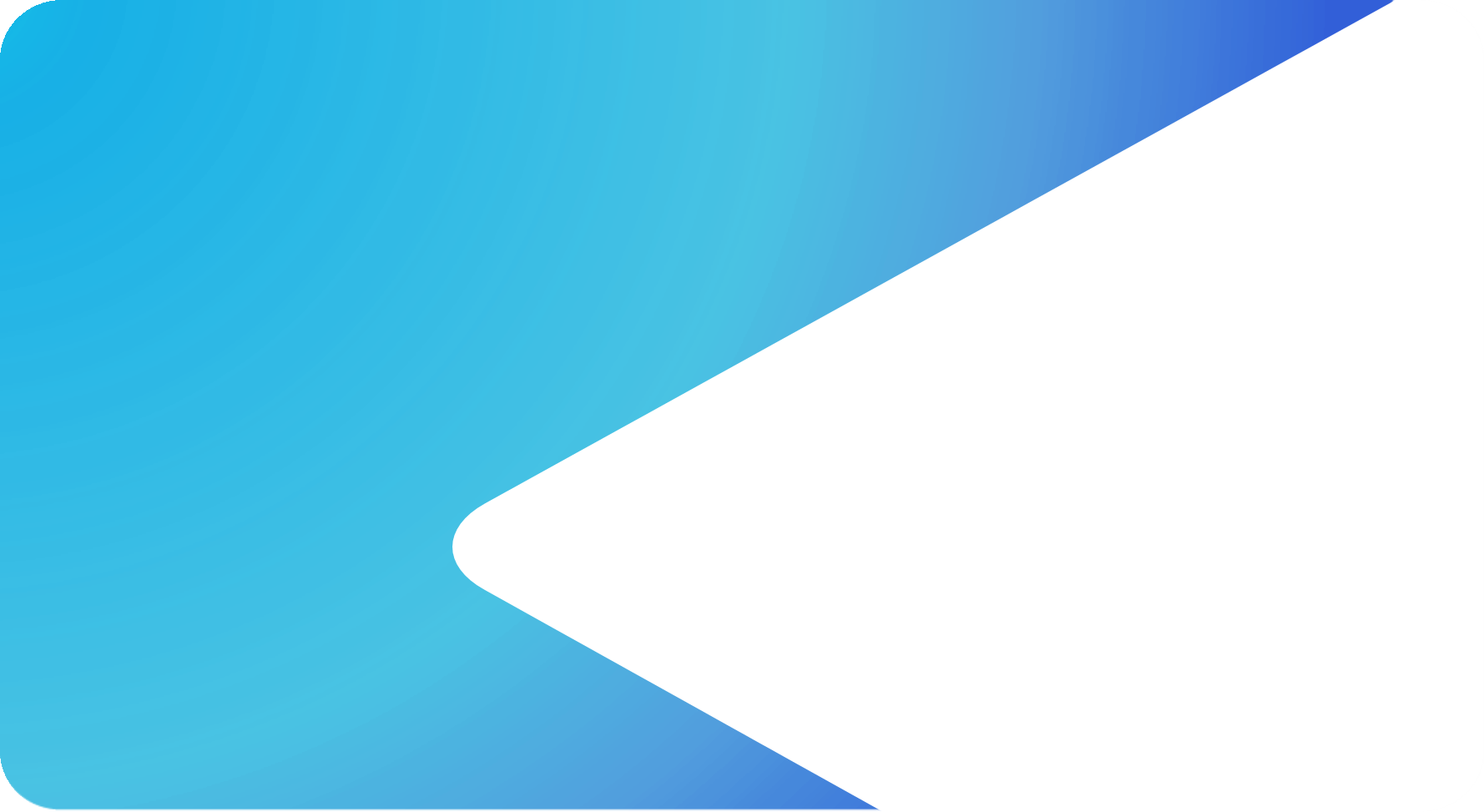 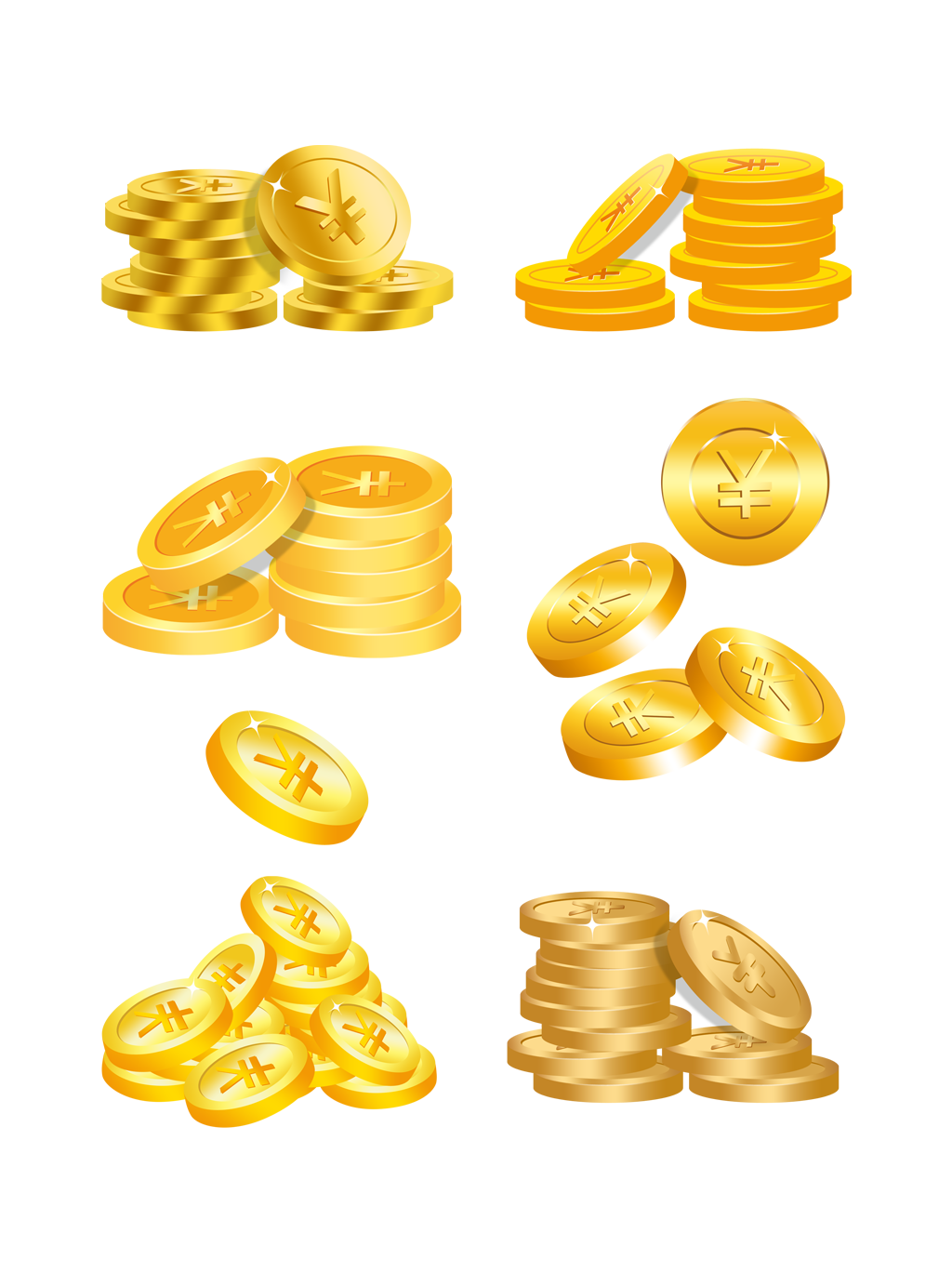 输入标题内容
在此输入您的标题
The user print the presentation and make it into a it into a film to be used in a wider field
在此输入您的标题
The user print the presentation and make it into a it into a film to be used in a wider field
The user can demonstrate on a projector or co
在此输入您的标题
The user print the presentation and make it into a it into a film to be used in a wider field
在此输入您的标题
The user print the presentation and make it into a it into a film to be used in a wider field
在此输入您的标题
The user print the presentation and make it into a it into a film to be used in a wider field
在此输入您的标题
The user print the presentation and make it into a it into a film to be used in a wider field
在此输入您的标题
The user print the presentation and make it into a it into a film to be used in a wider field
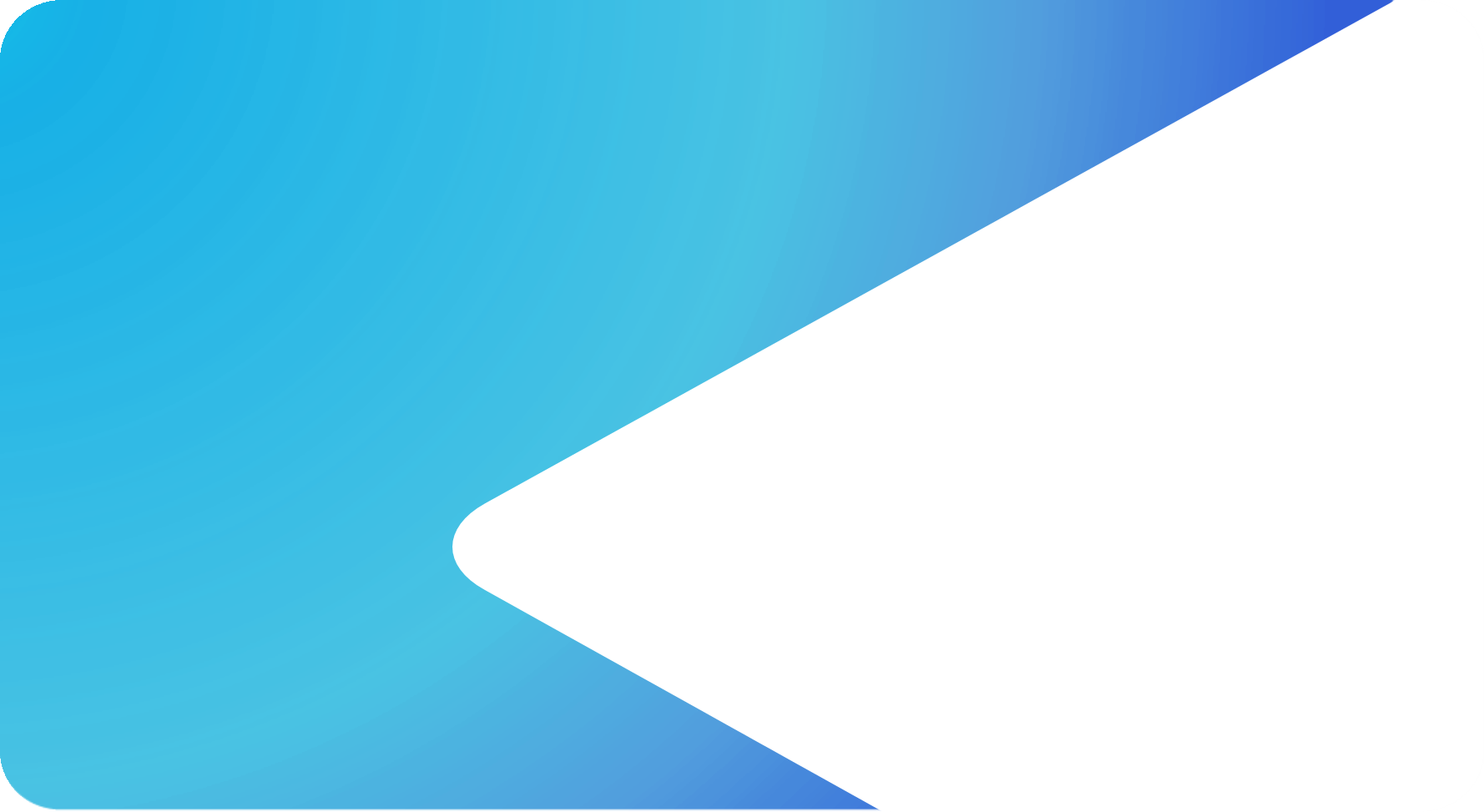 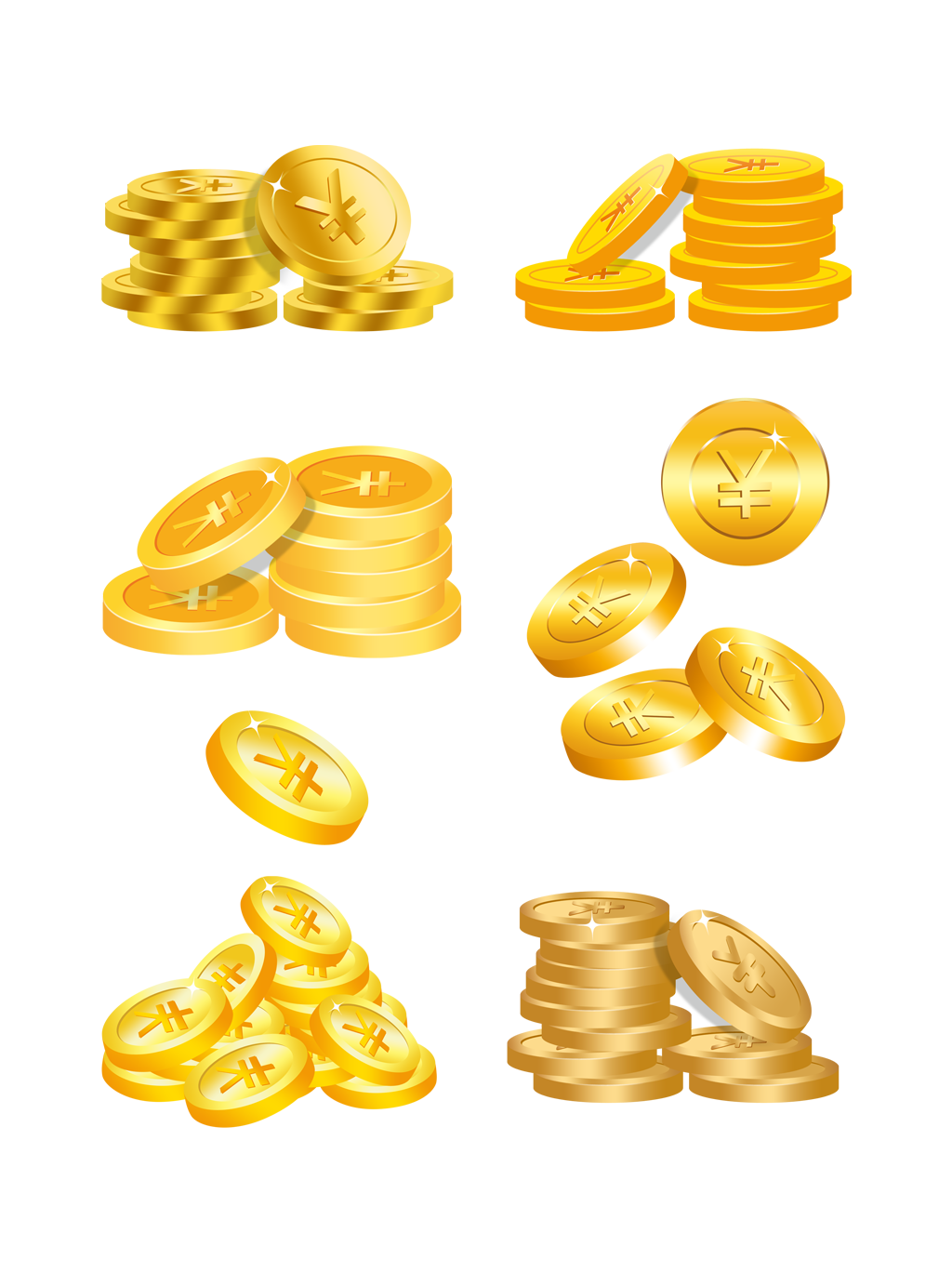 输入您的文字标题
The user print the presentation and make it into a it into a film to be used in a wider field
输入您的文字标题
The user print the presentation and make it into a it into a film to be used in a wider field
输入您的文字标题
The user print the presentation and make it into a it into a film to be used in a wider field
输入您的文字标题
The user print the presentation and make it into a it into a film to be used in a wider field
输入您的文字标题
The user print the presentation and make it into a it into a film to be used in a wider field
输入您的文字标题
The user print the presentation and make it into a it into a film to be used in a wider field
输入您的文字标题
The user print the presentation and make it into a it into a film to be used in a wider field
输入您的文字标题
The user print the presentation and make it into a it into a film to be used in a wider field
输入标题内容
The user can demonstrate on a projector or co
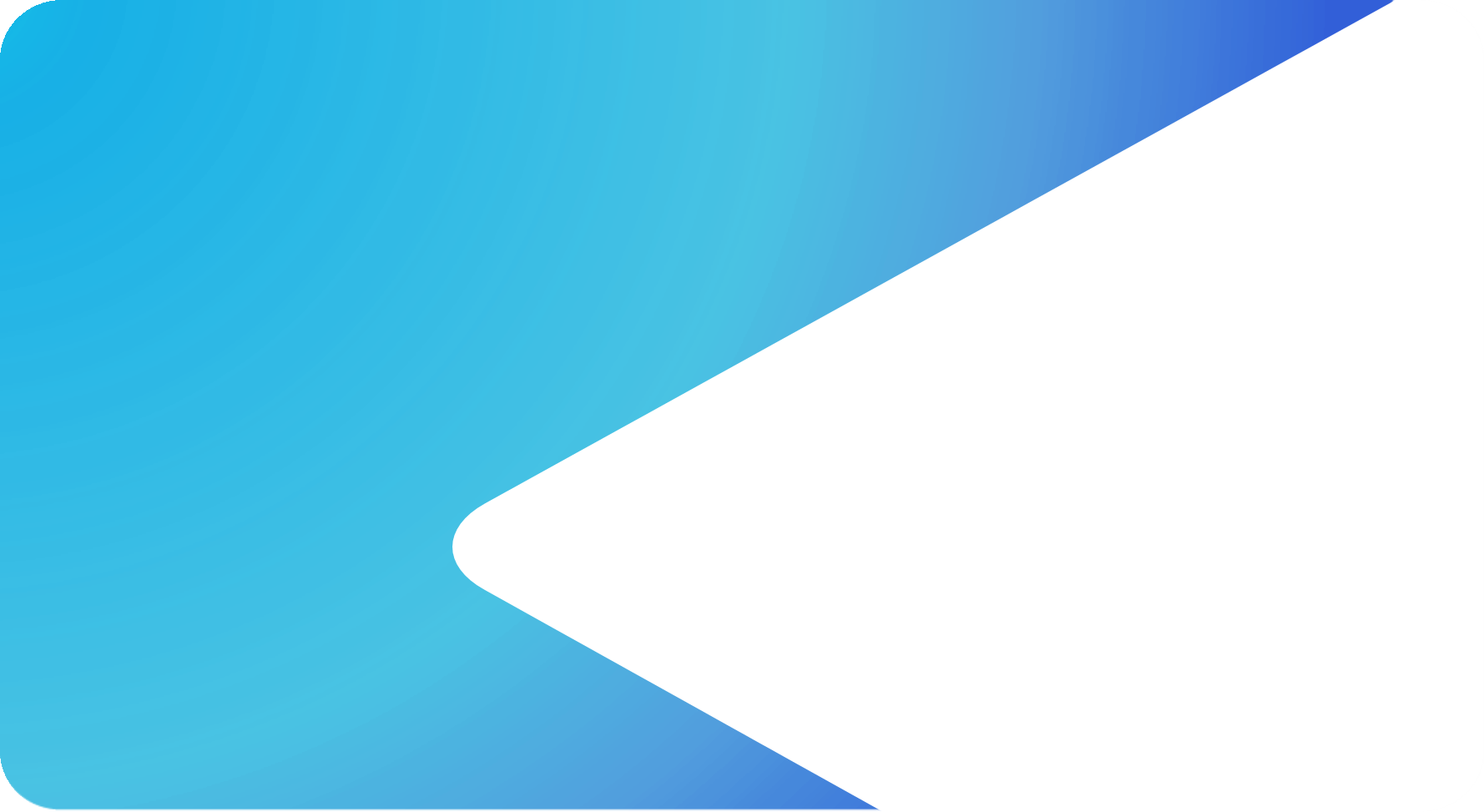 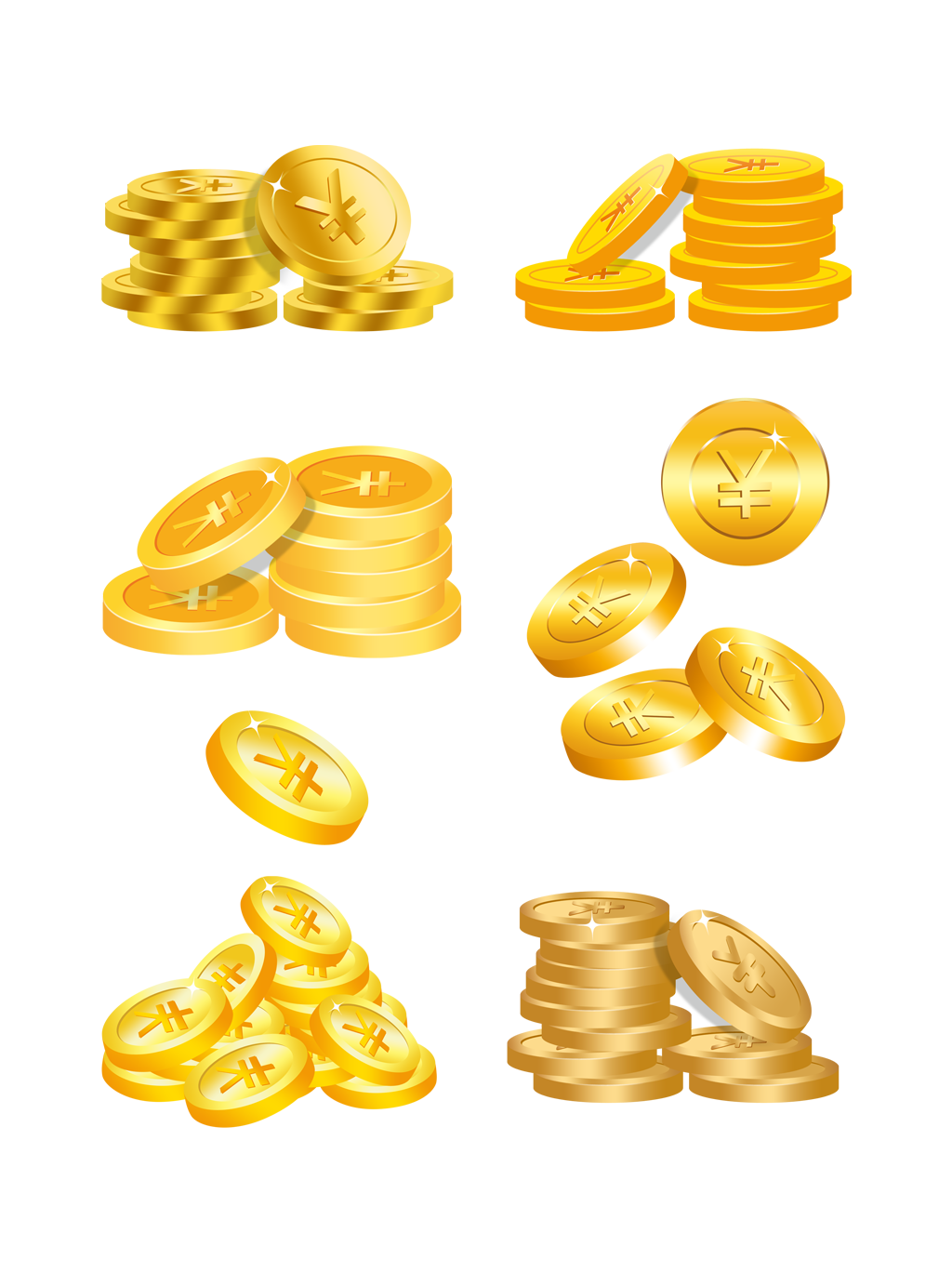 输入标题内容
The user print the presentation and make it into a it into a film to be used in a wider field
点击输入标题内容
添加
内容
The user can demonstrate on a projector or co
The user print the presentation and make it into a it into a film to be used in a wider field
点击输入标题内容
The user print the presentation and make it into a it into a film to be used in a wider field
点击输入标题内容
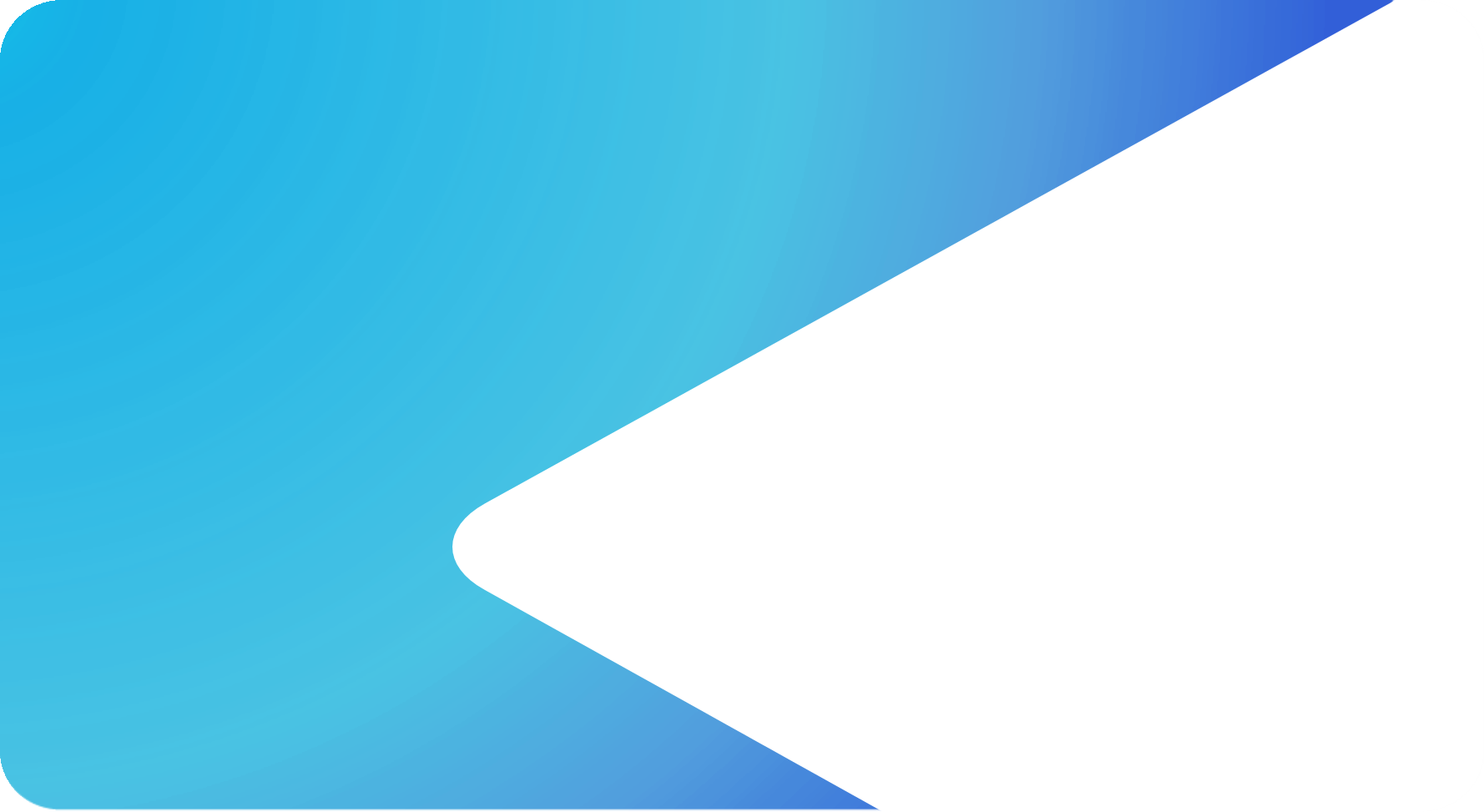 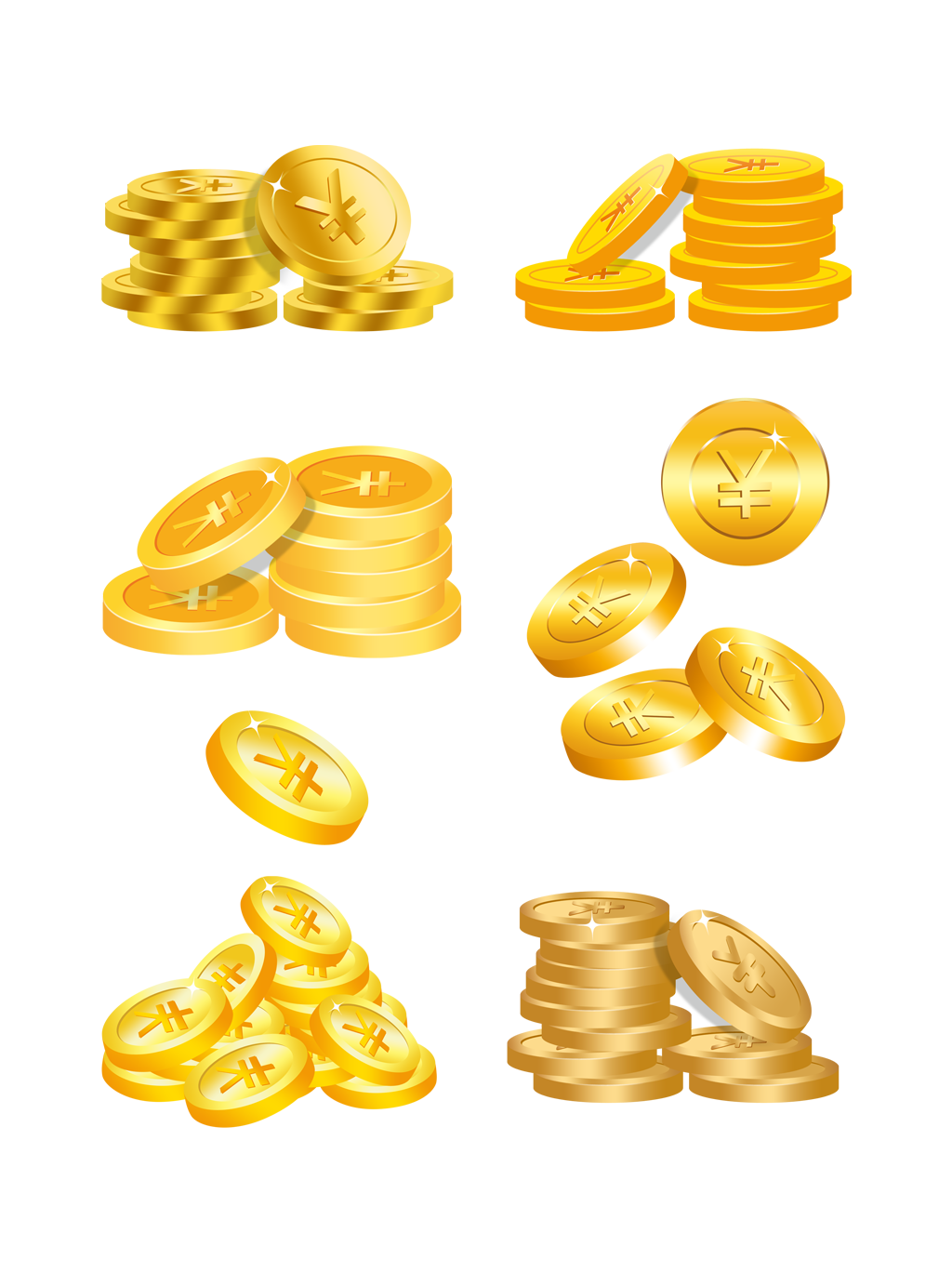 PART 04  TITLE HERE
输入标题内容
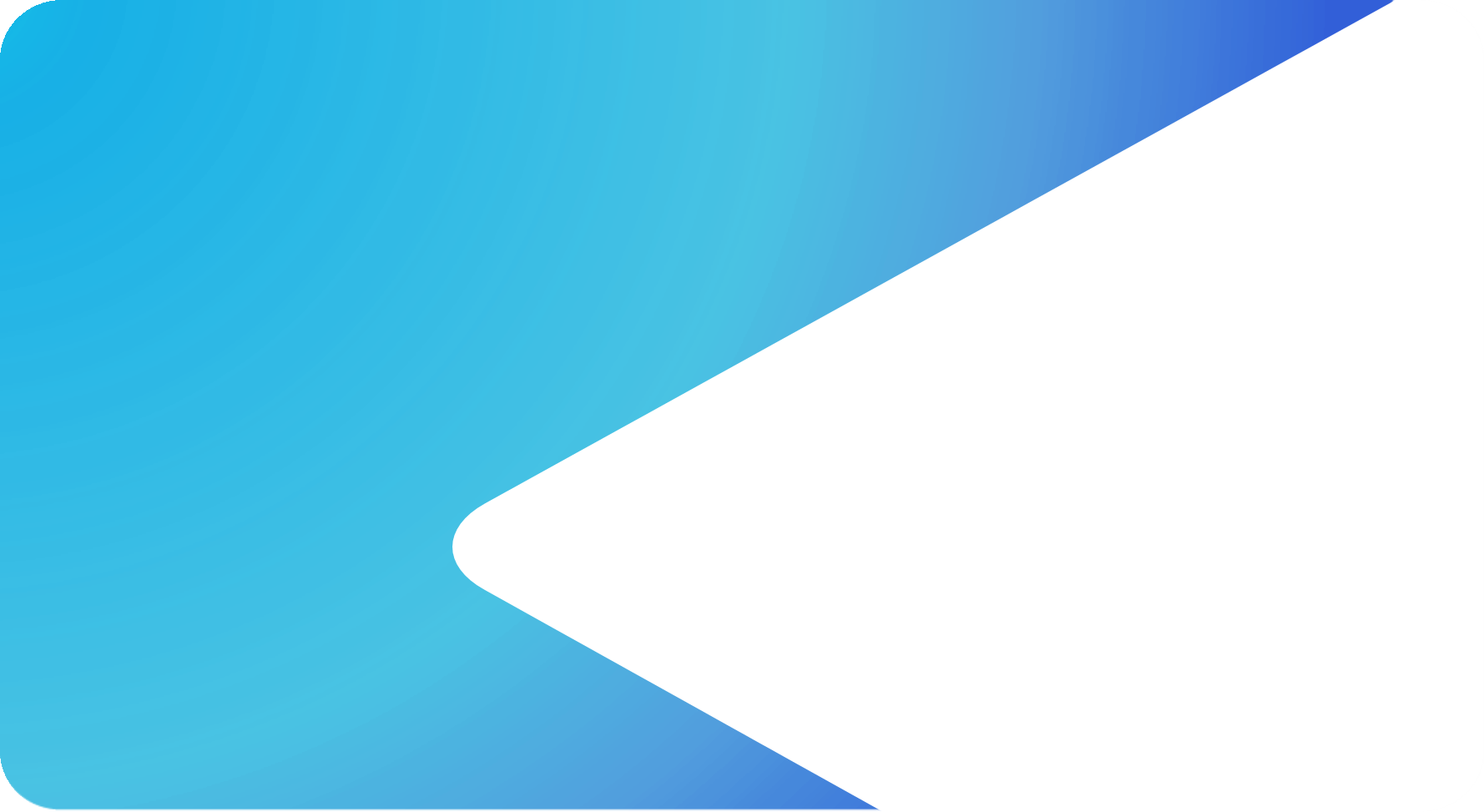 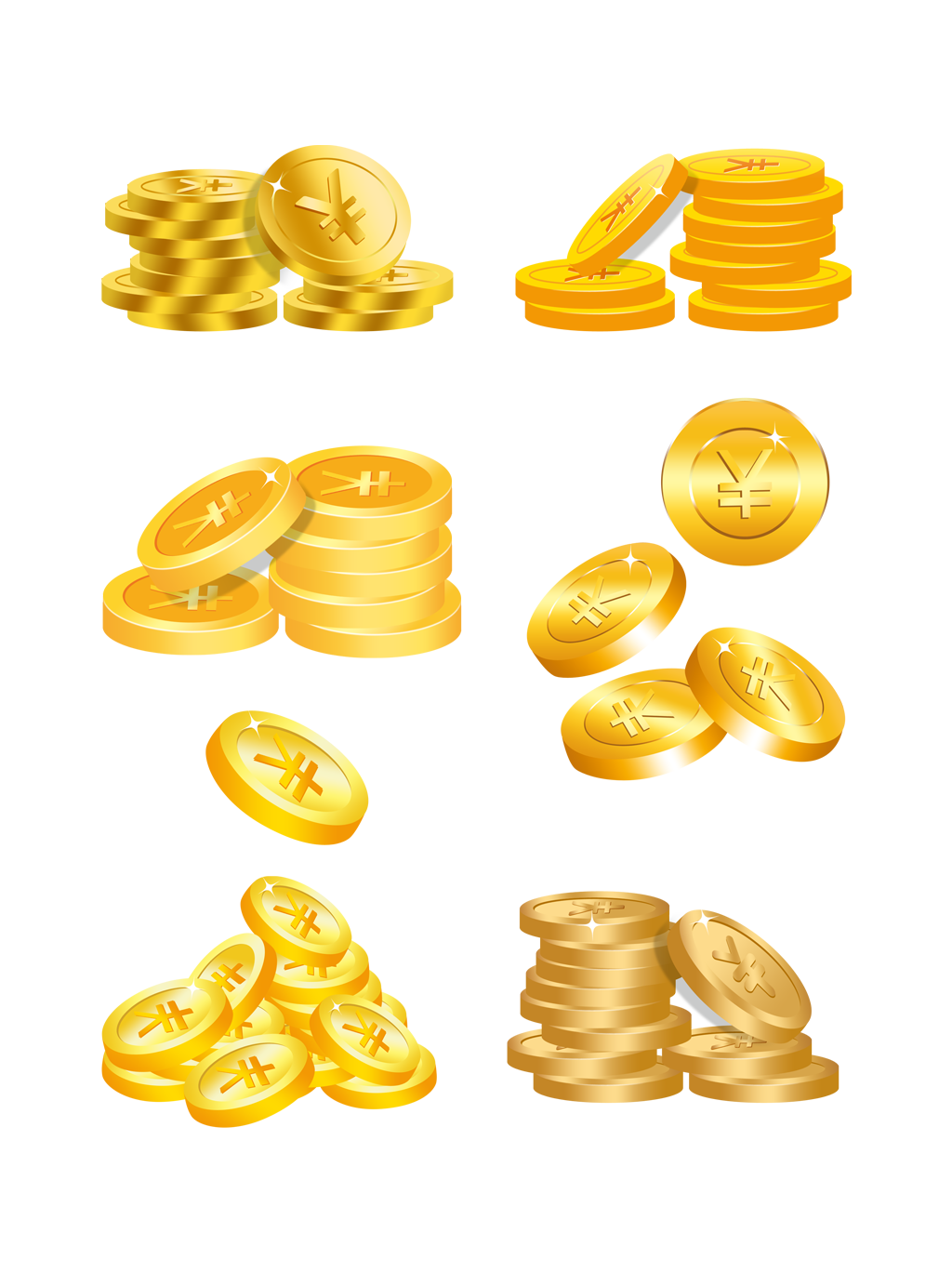 在此输入您的标题
The user print the presentation and make it into a it into a film to be used in a wider field
输入标题内容
The user can demonstrate on a projector or co
在此输入您的标题
The user print the presentation and make it into a it into a film to be used in a wider field
在此输入您的标题
The user print the presentation and make it into a it into a film to be used in a wider field
在此输入您的标题
The user print the presentation and make it into a it into a film to be used in a wider field
在此输入您的标题
The user print the presentation and make it into a it into a film to be used in a wider field
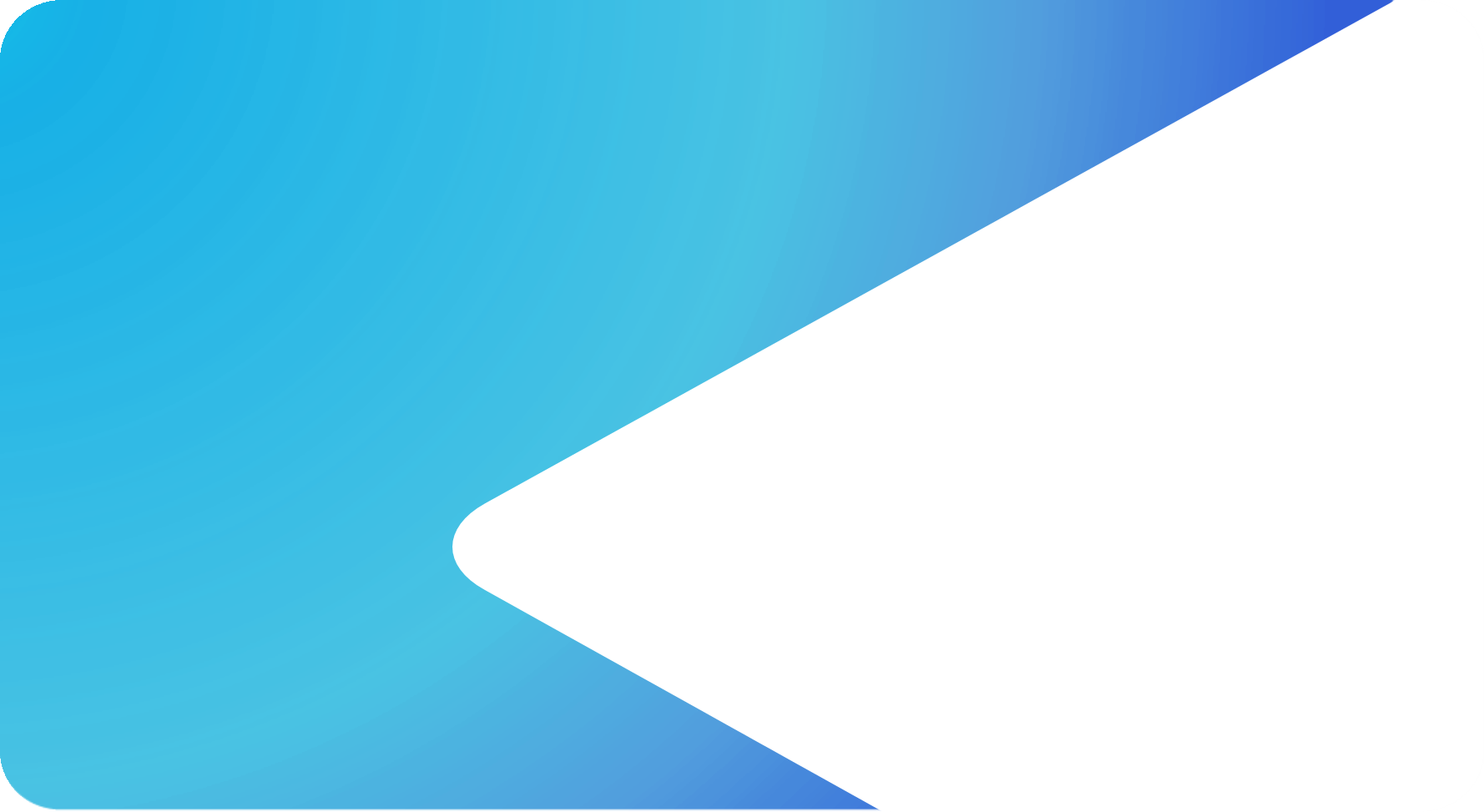 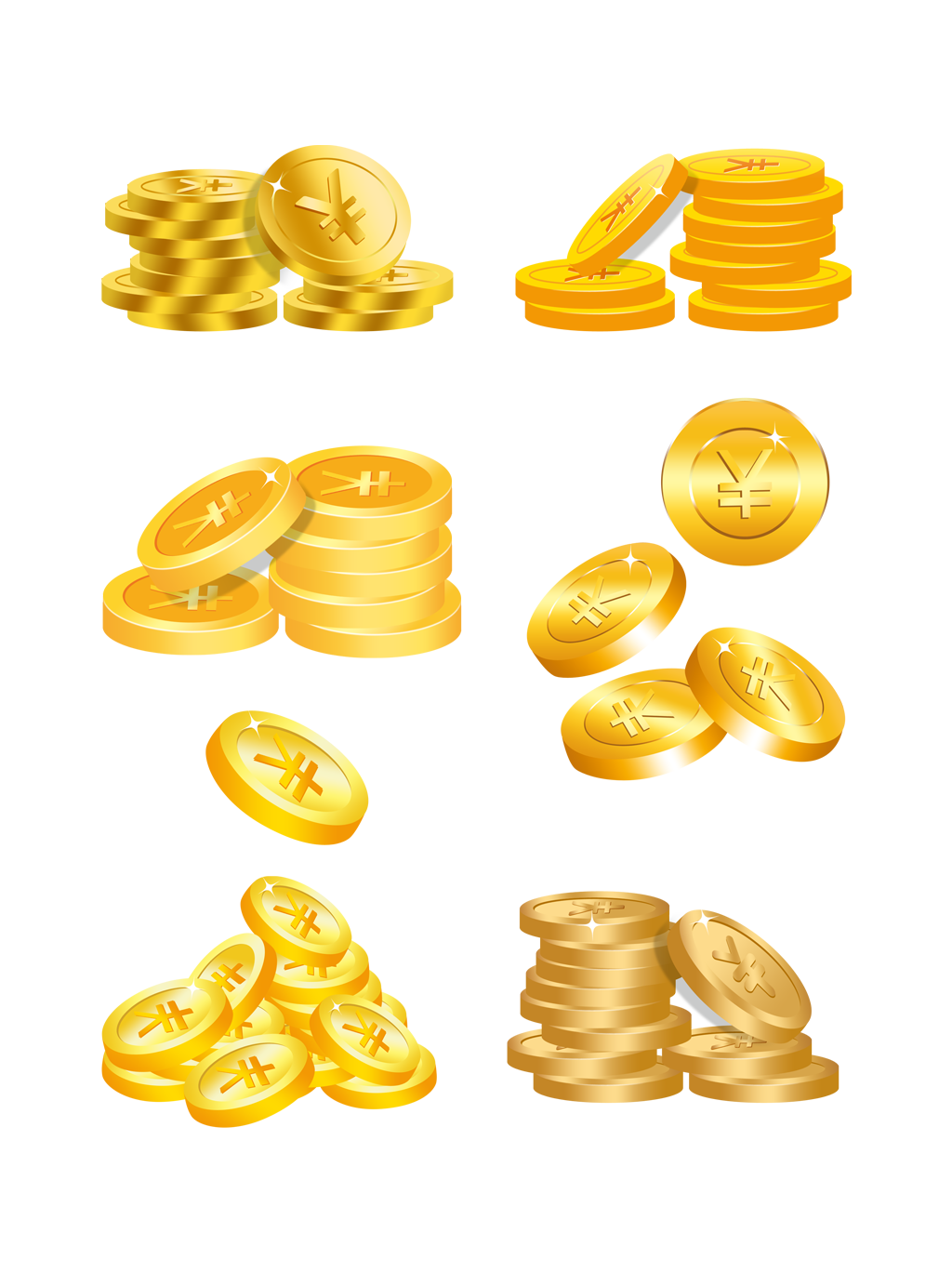 The user print the presentation and make it into a it into a film to be used in a wider field
The user print the presentation and make it into a it into a film to be used in a wider field
The user print the presentation and make it into a it into a film to be used in a wider field
The user print the presentation and make it into a it into a film to be used in a wider field
输入标题内容
The user can demonstrate on a projector or co
The user print the presentation and make it into a it into a film to be used in a wider field
The user print the presentation and make it into a it into a film to be used in a wider field
The user print the presentation and make it into a it into a film to be used in a wider field
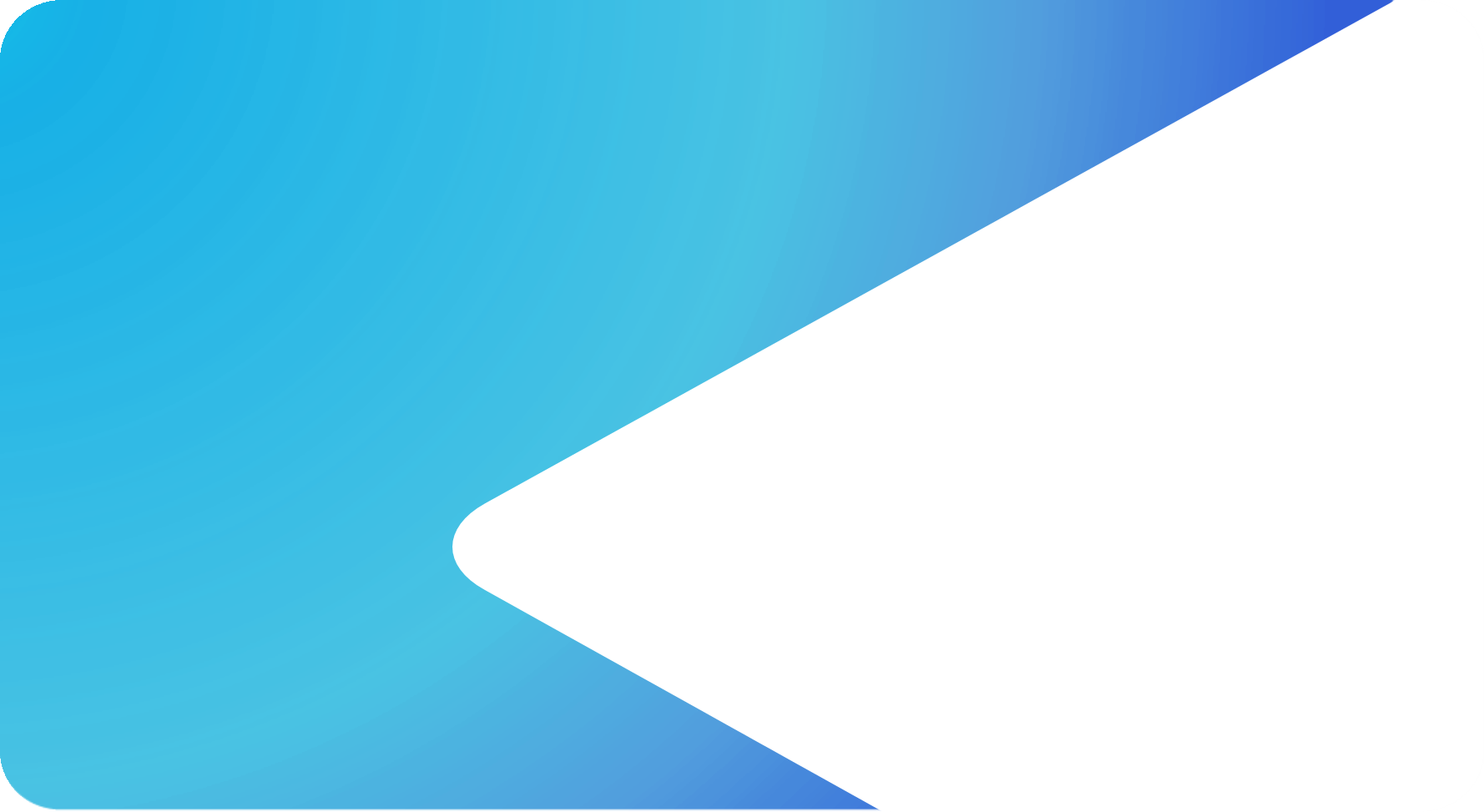 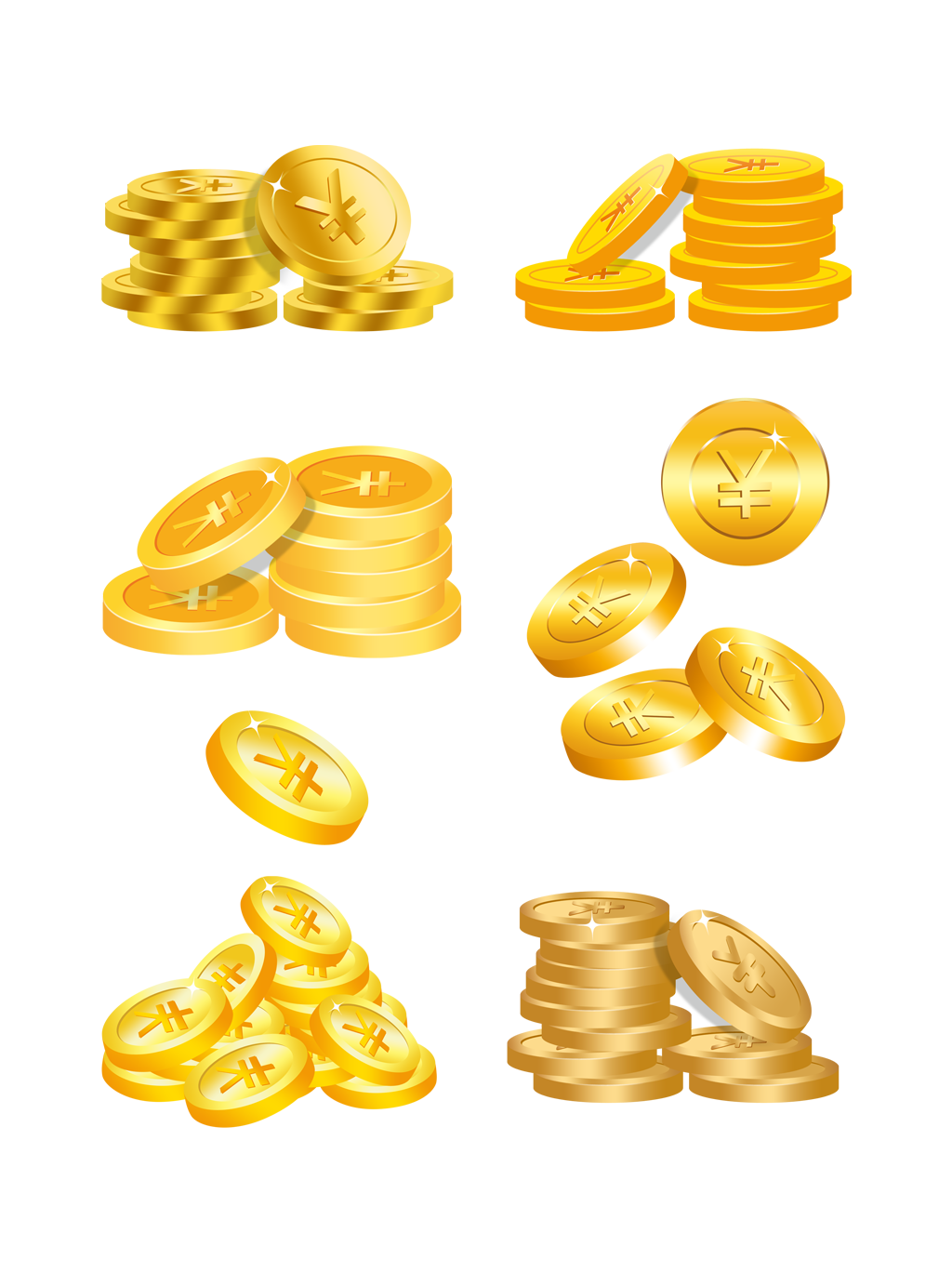 输入标题
输入标题
输入标题内容
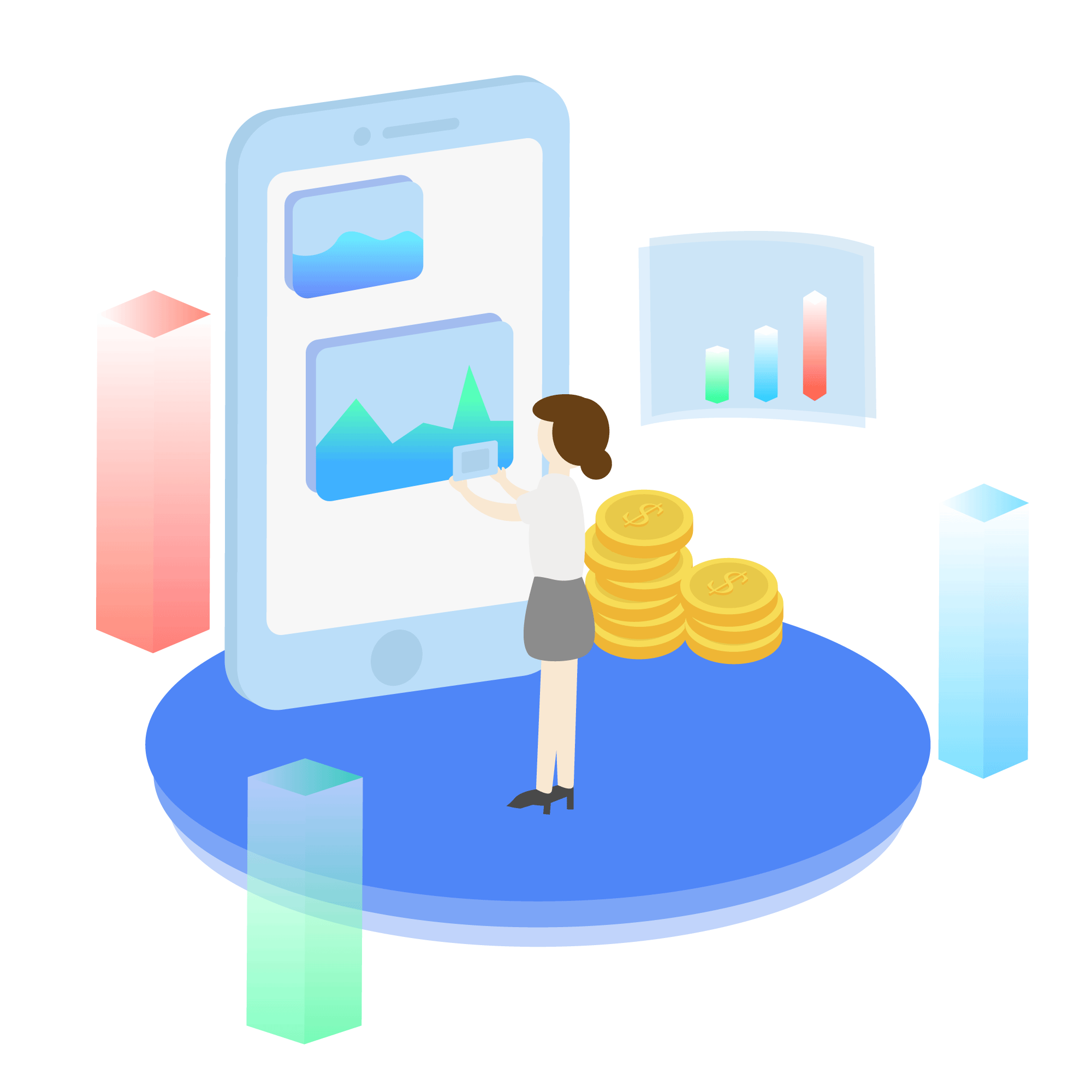 The user print the presentation and make it into a it into a film to be used in a wider field
The user print the presentation and make it into a it into a film to be used in a wider field
The user can demonstrate on a projector or co
输入标题
输入标题
The user print the presentation and make it into a it into a film to be used in a wider field
The user print the presentation and make it into a it into a film to be used in a wider field
输入标题
输入标题
The user print the presentation and make it into a it into a film to be used in a wider field
The user print the presentation and make it into a it into a film to be used in a wider field
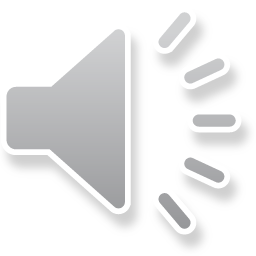 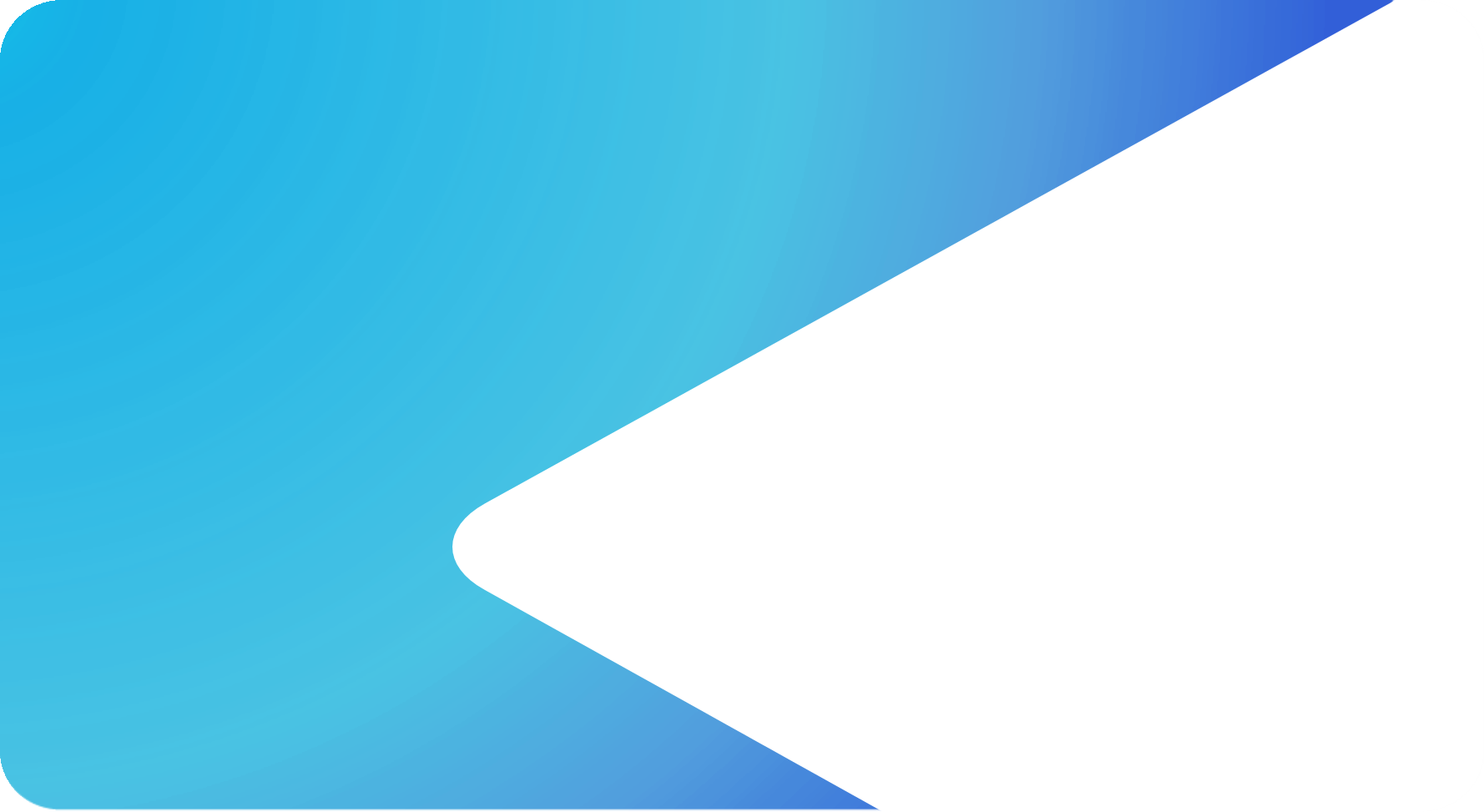 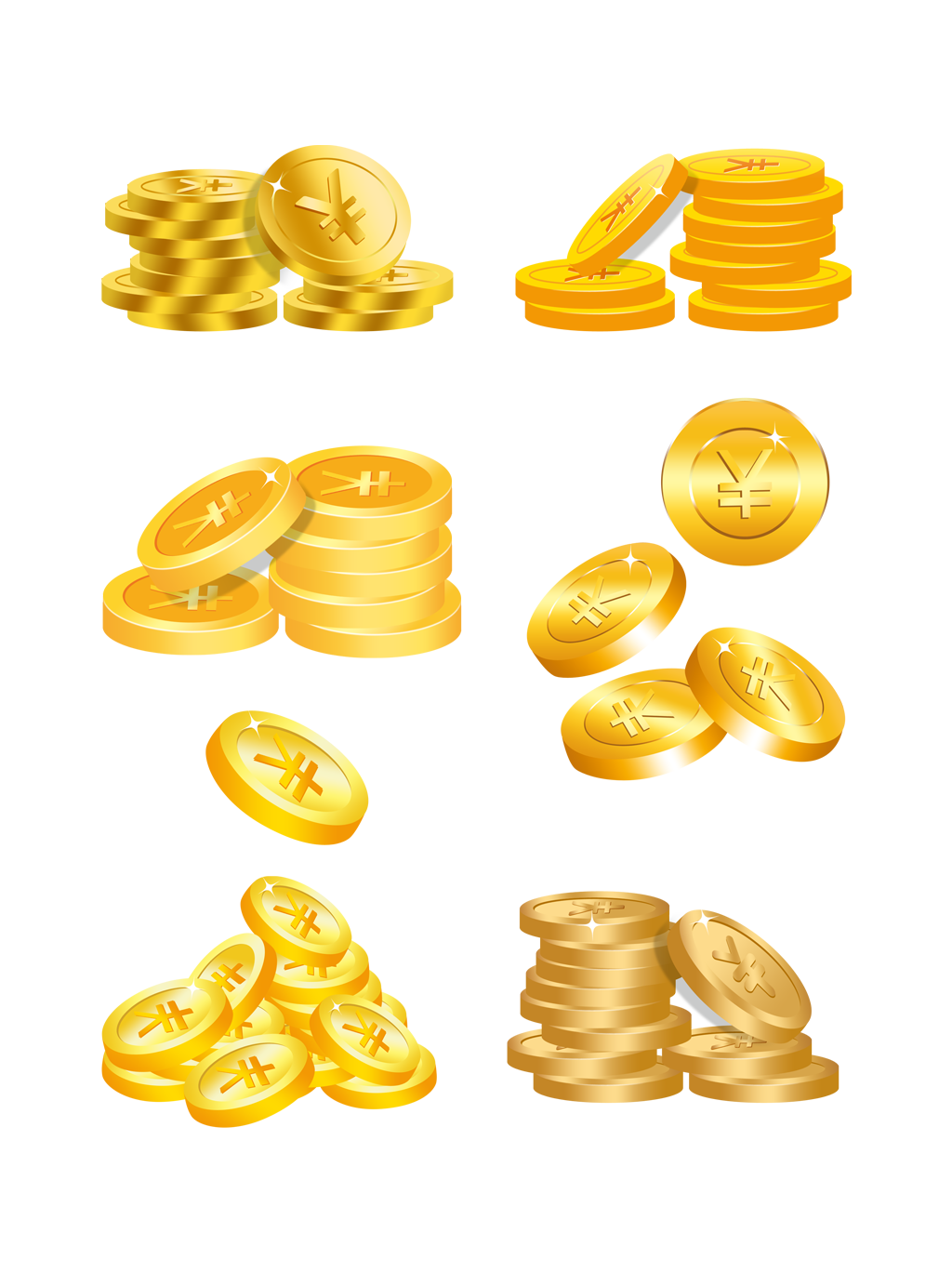 感谢您的聆听
添加相关内容的标题
CONTENT TO PLAY HERE, OR THROUGH YOUR COPY, PASTE IN THIS BOX, AND SELECT ONLY THE TEXT. YOUR CONTENT TO PLAY HERE, OR THROUGH YOUR COPY, ASTE IN THIS ,